Spojená škola Letná
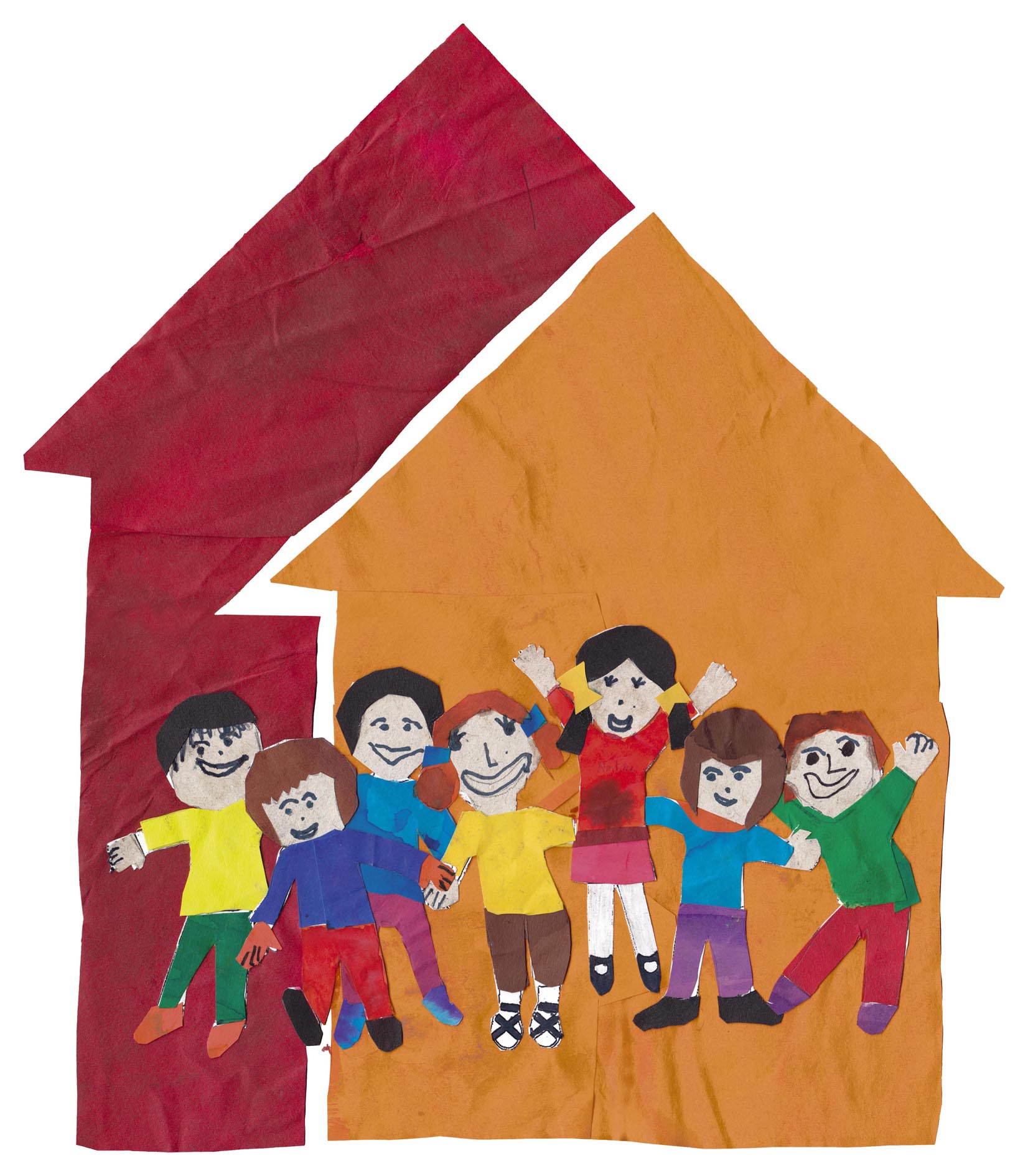 Výsledky spokojnosti detí v školách
Materská škola
Základná škola
Základná umelecká škola
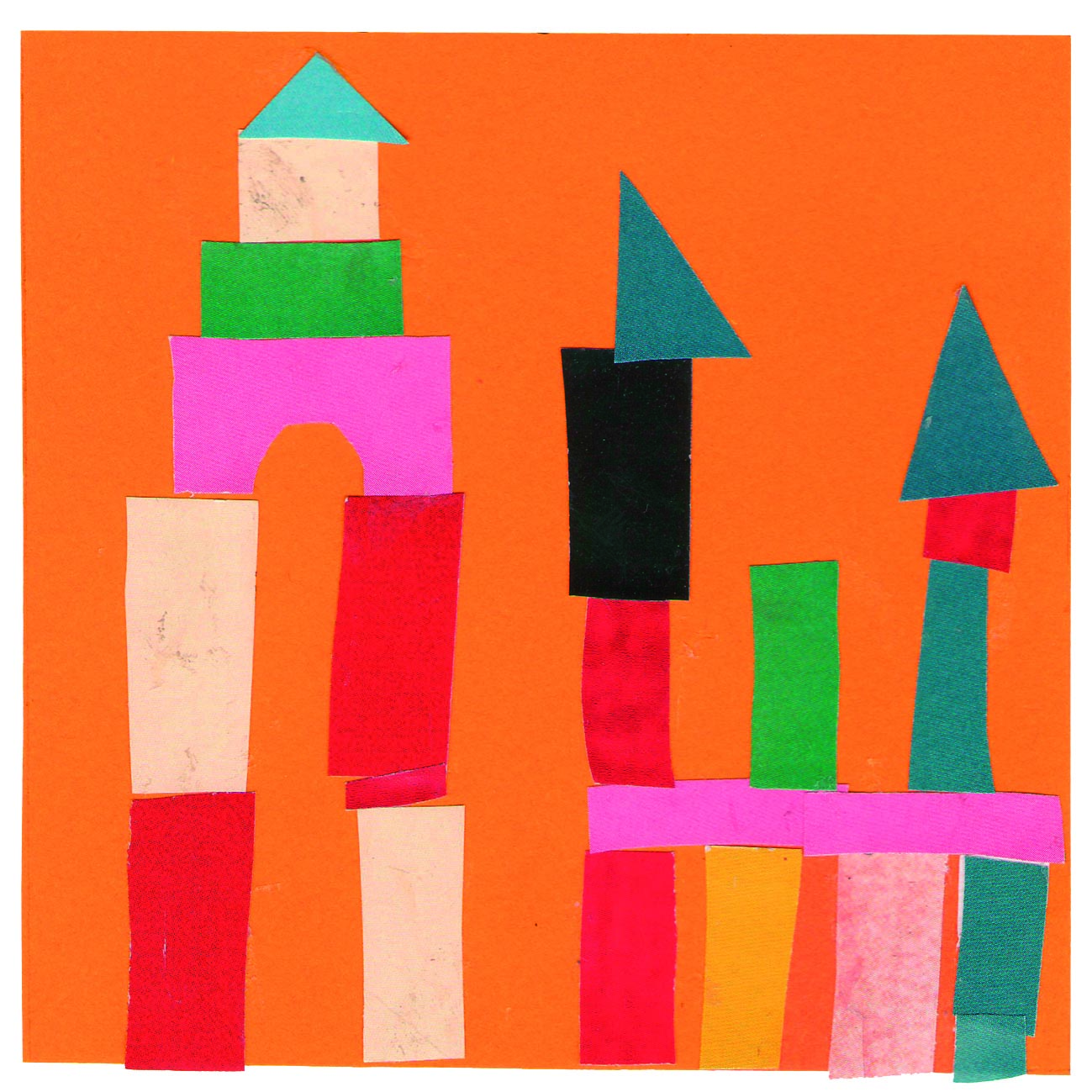 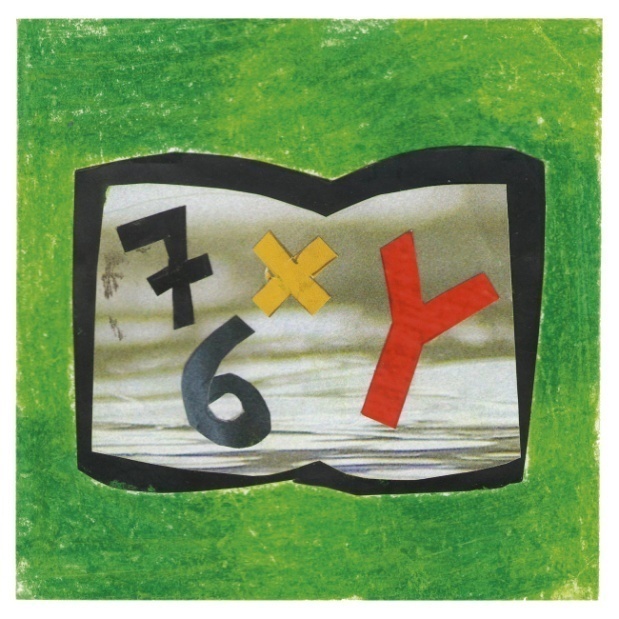 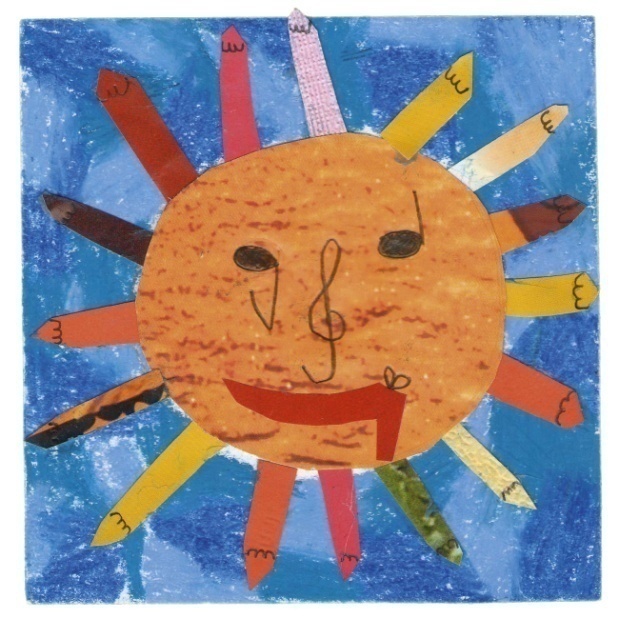 Koncept znalostnej organizácie
Intelektuálny kapitál
Interaktívny proces
Sociálny kapitál
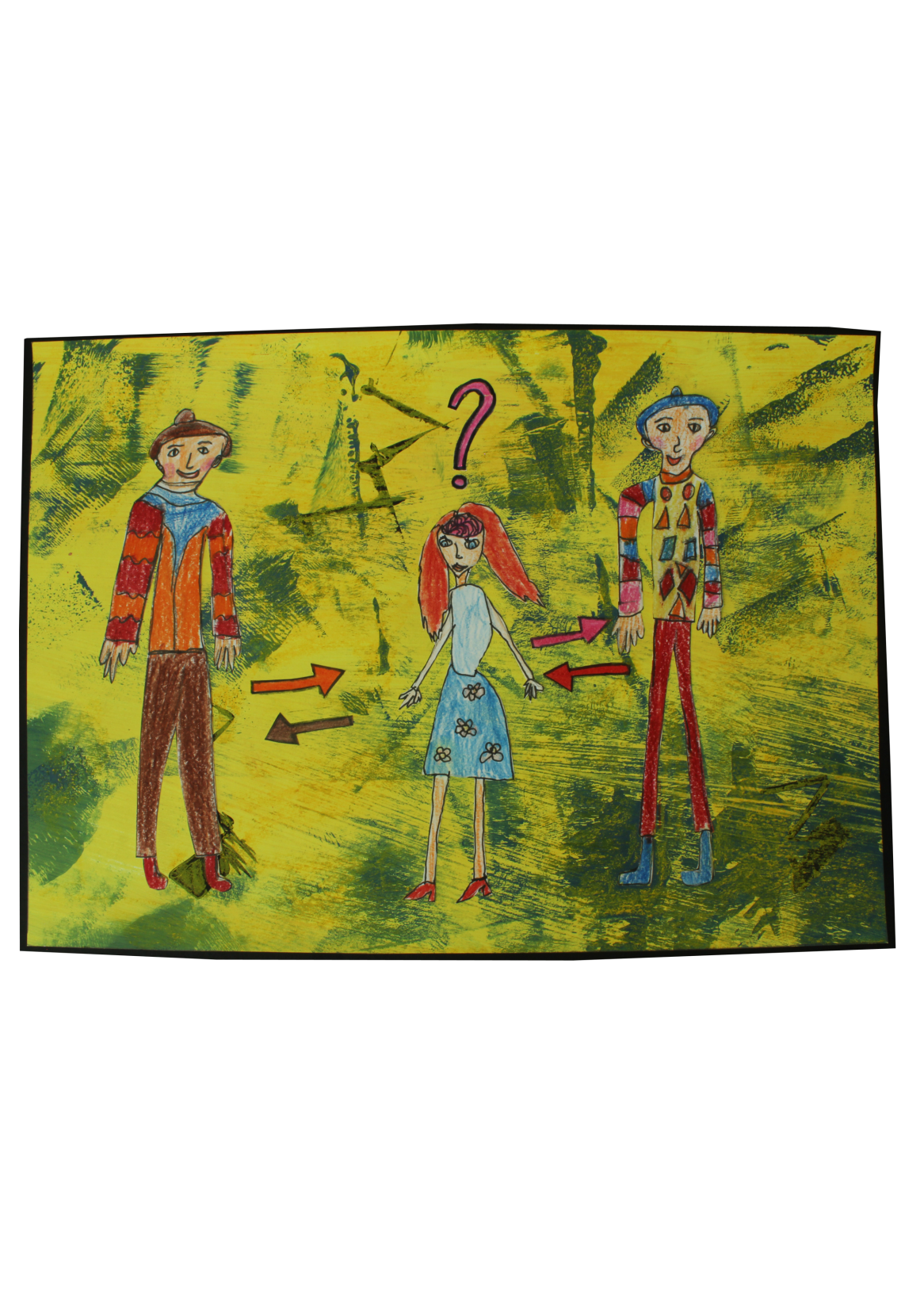 Potreby 
a zámery
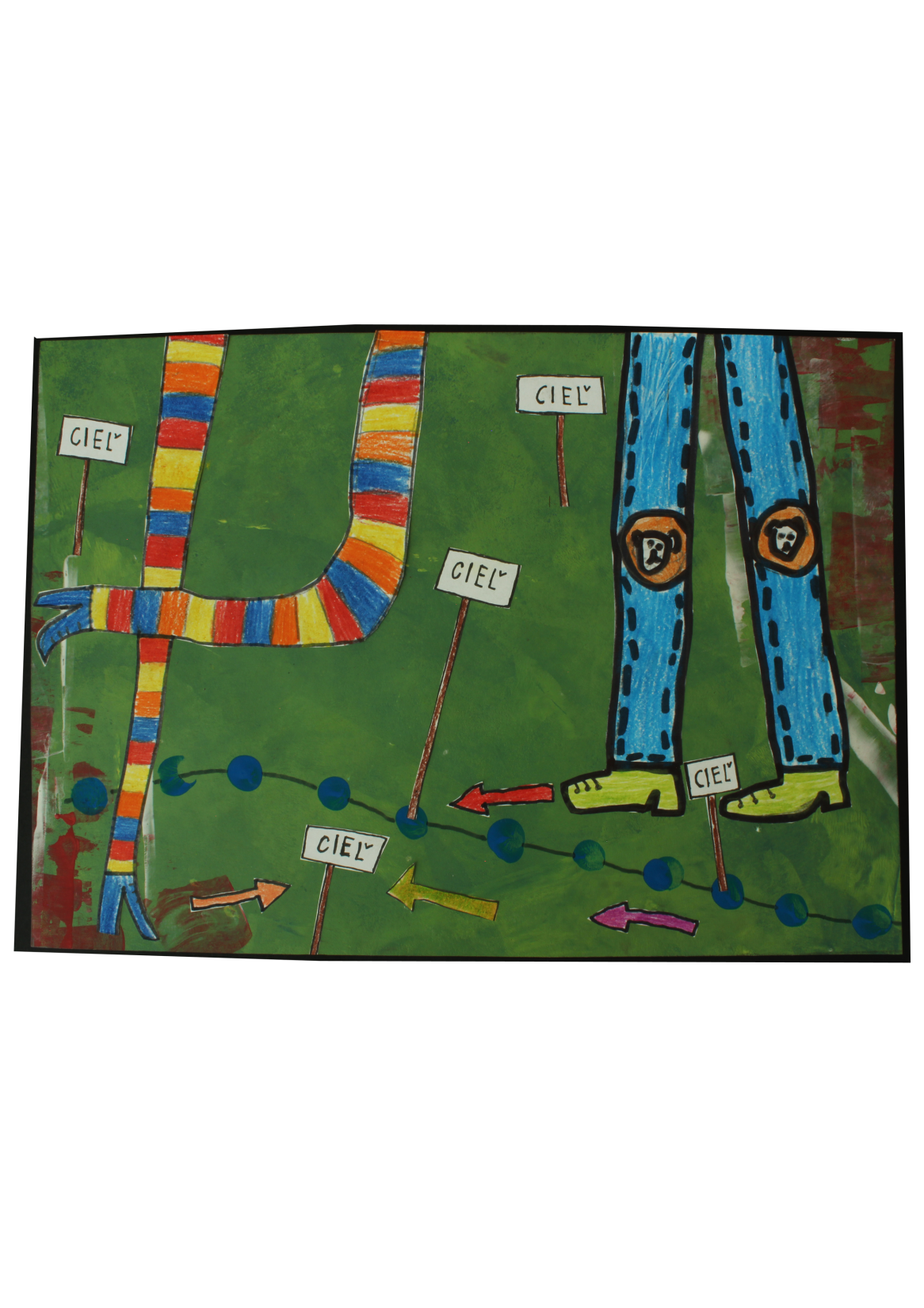 Ciele
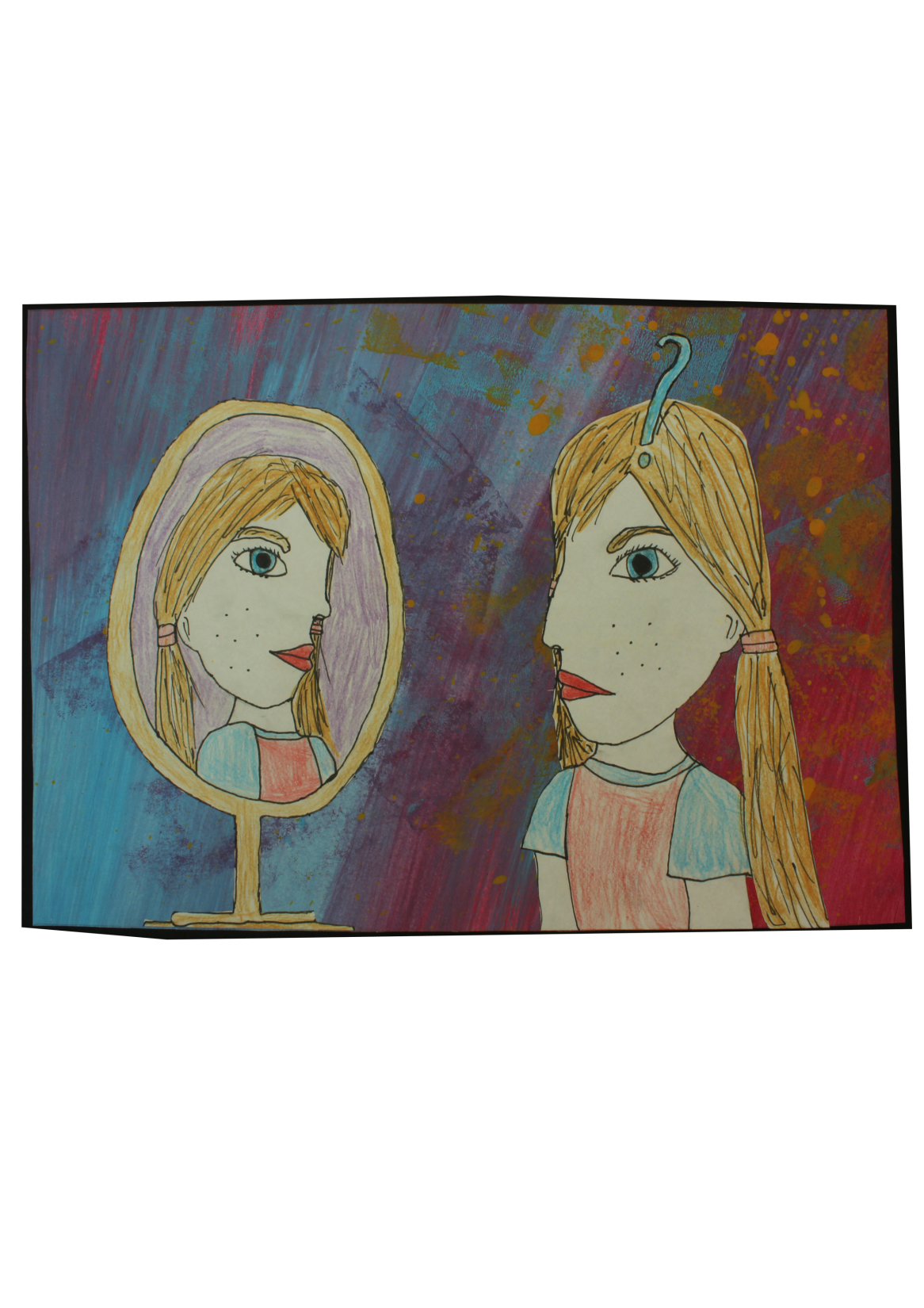 Potreby –
 kto som?
2. princíp - potenciál
profilové portfólio  pre hľadanie vlastnej jedinečnosti
možnosti a potreby detí
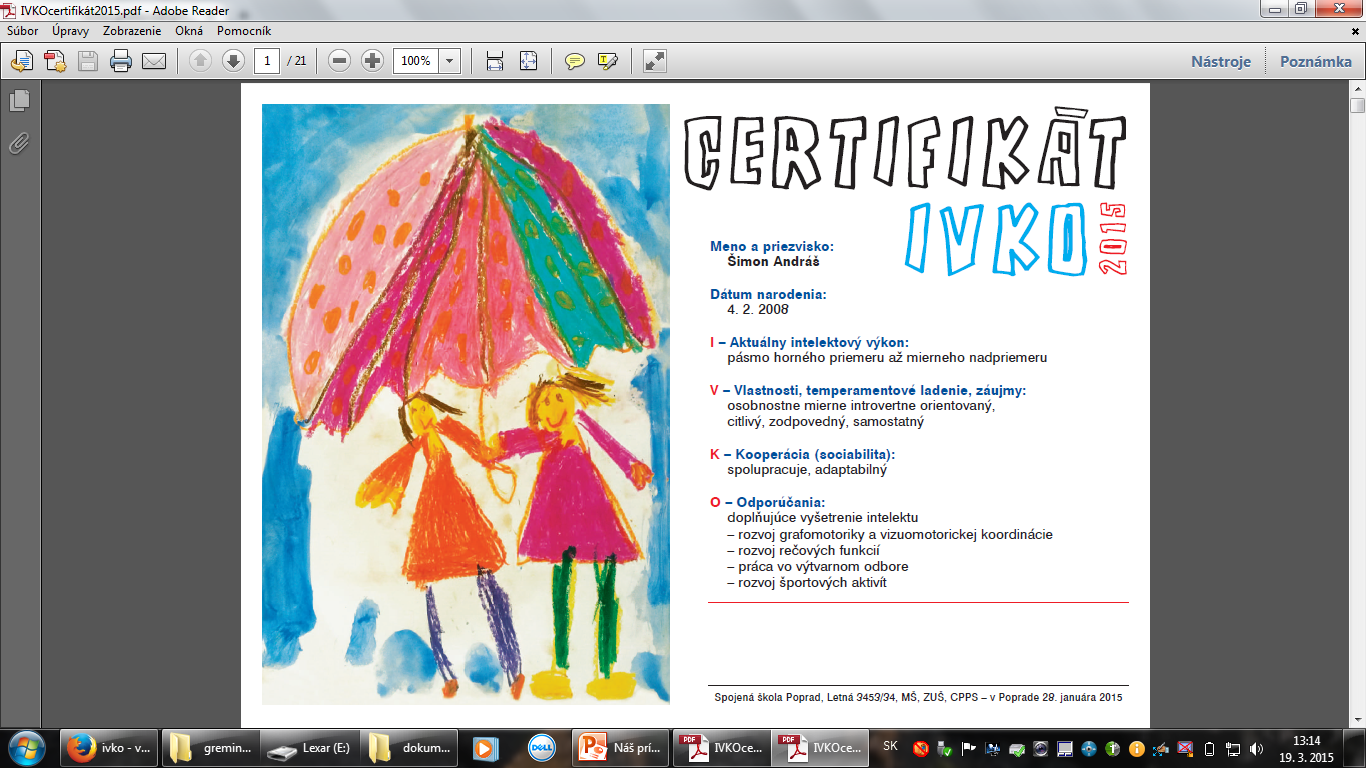 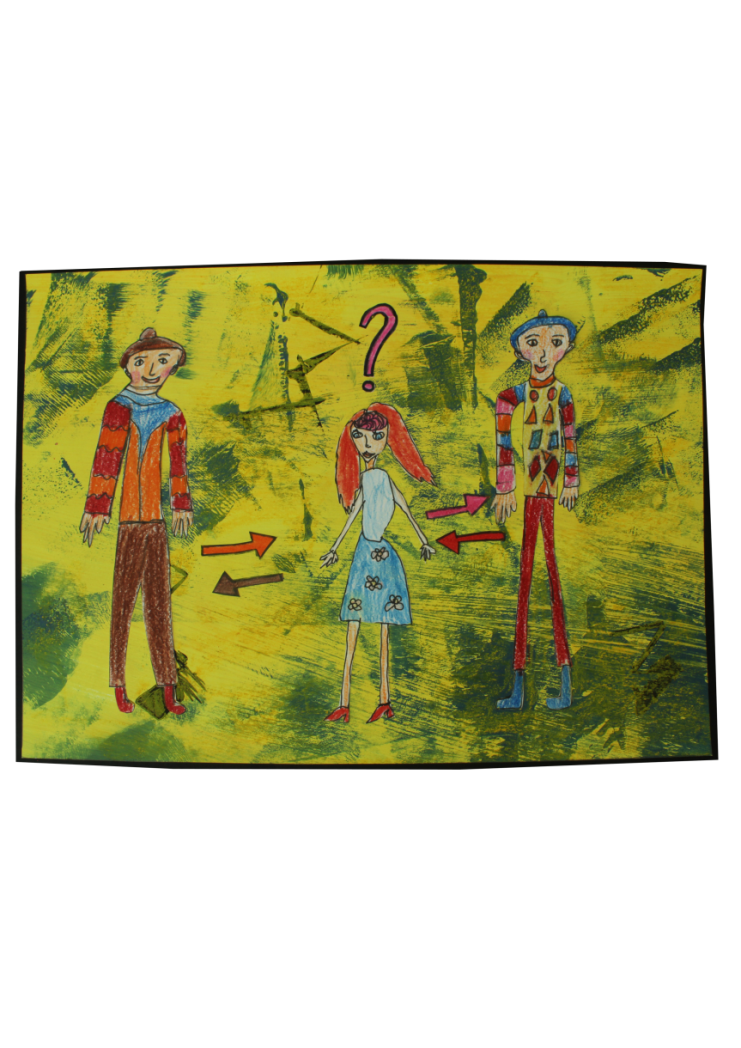 Potreby a zámery
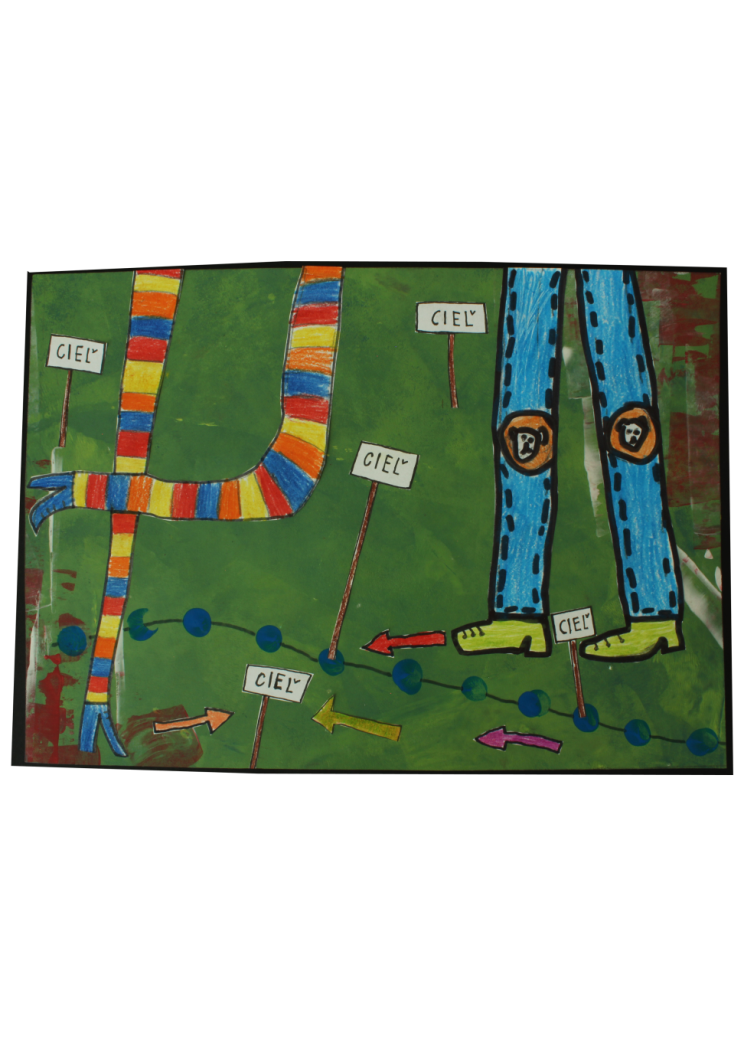 Ciele
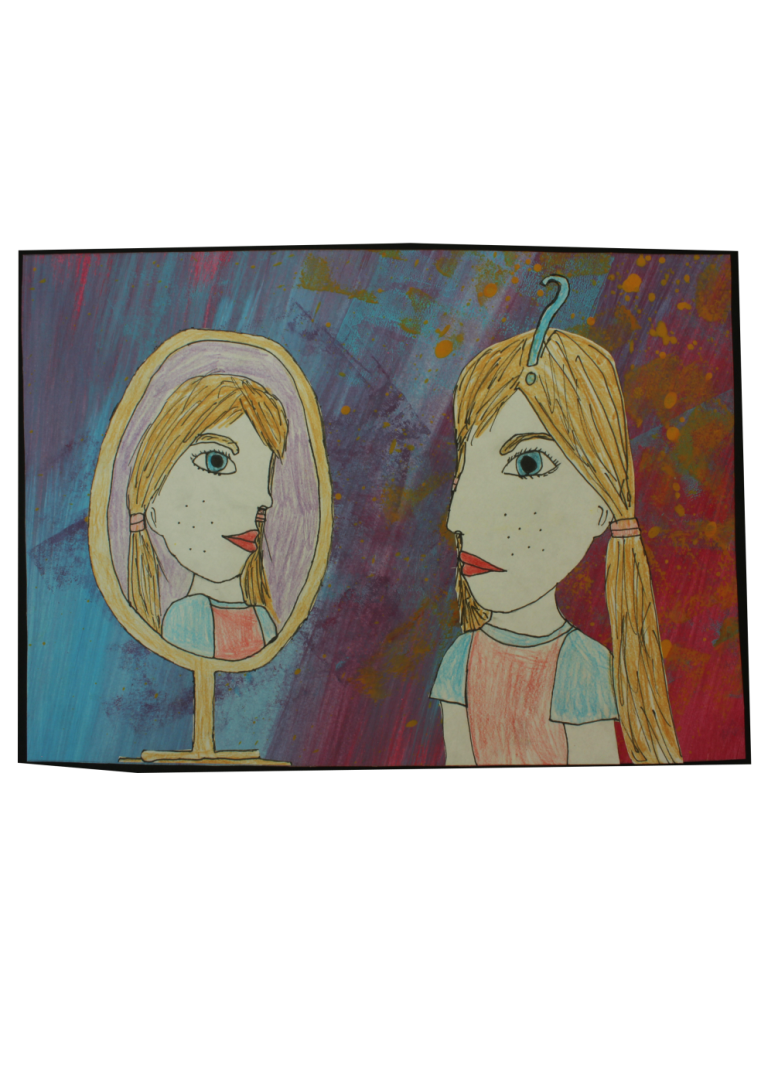 Potreby – kto som
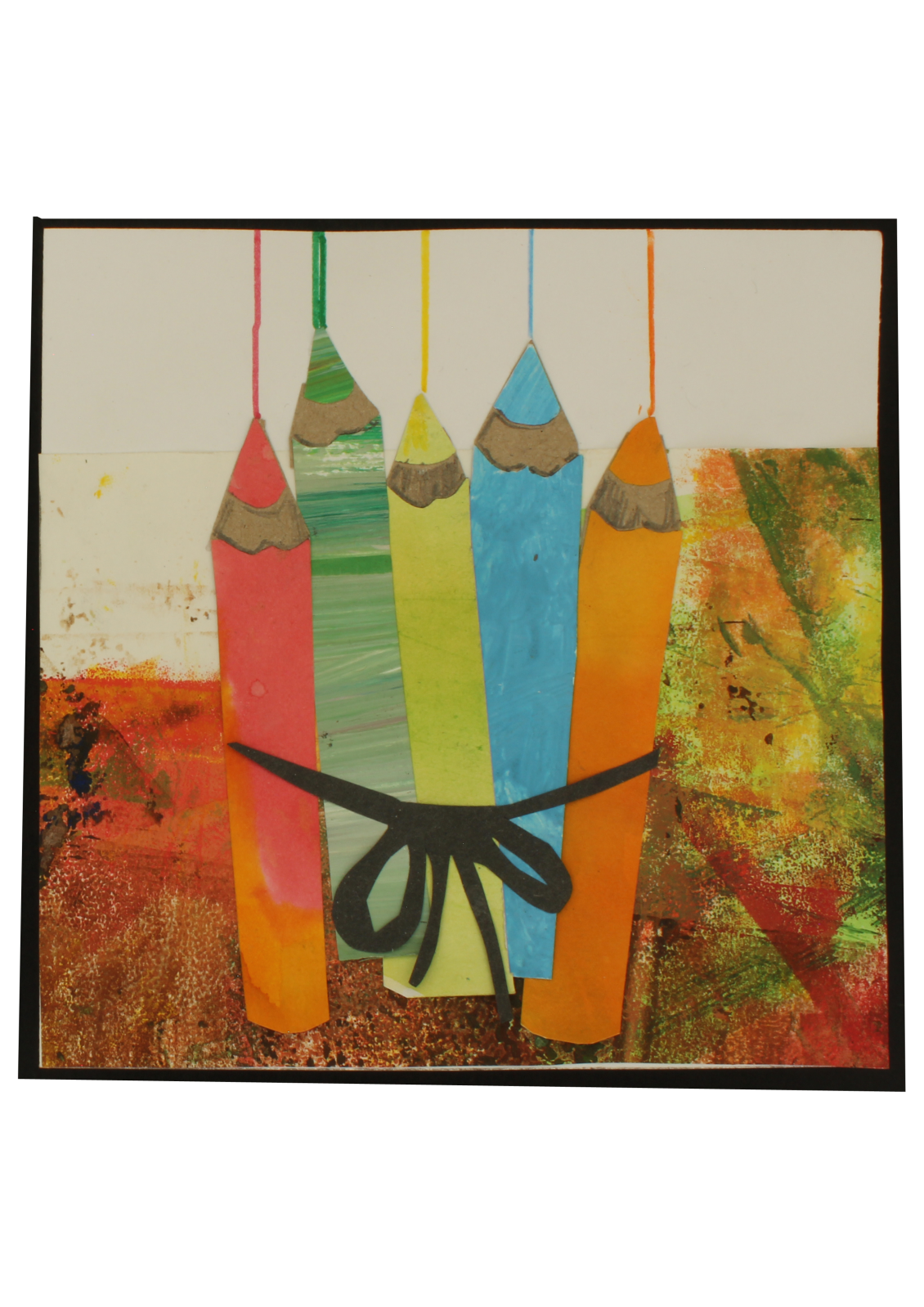 Komunita – 
pravidlá  
postupy
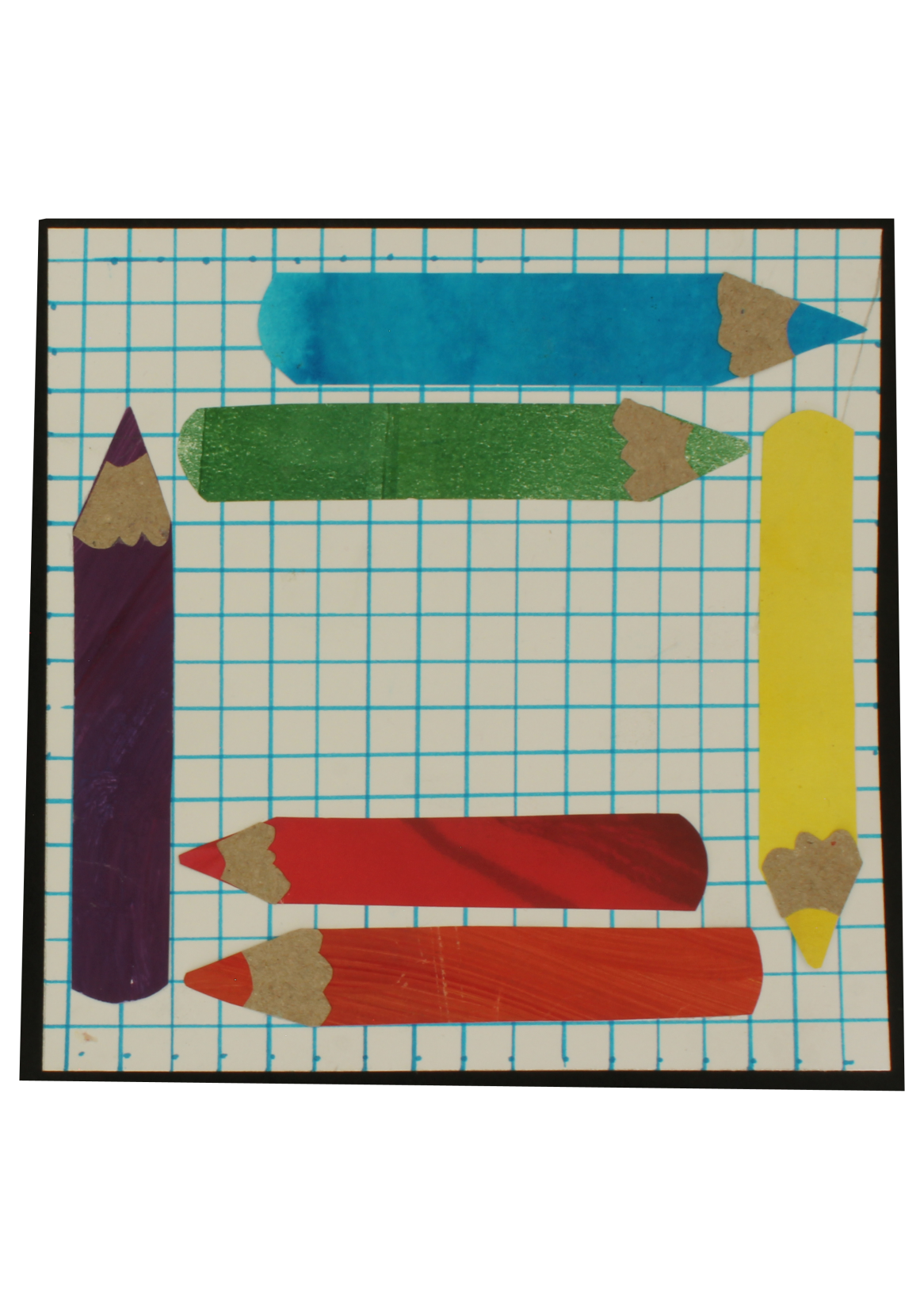 Organizačné 
správanie
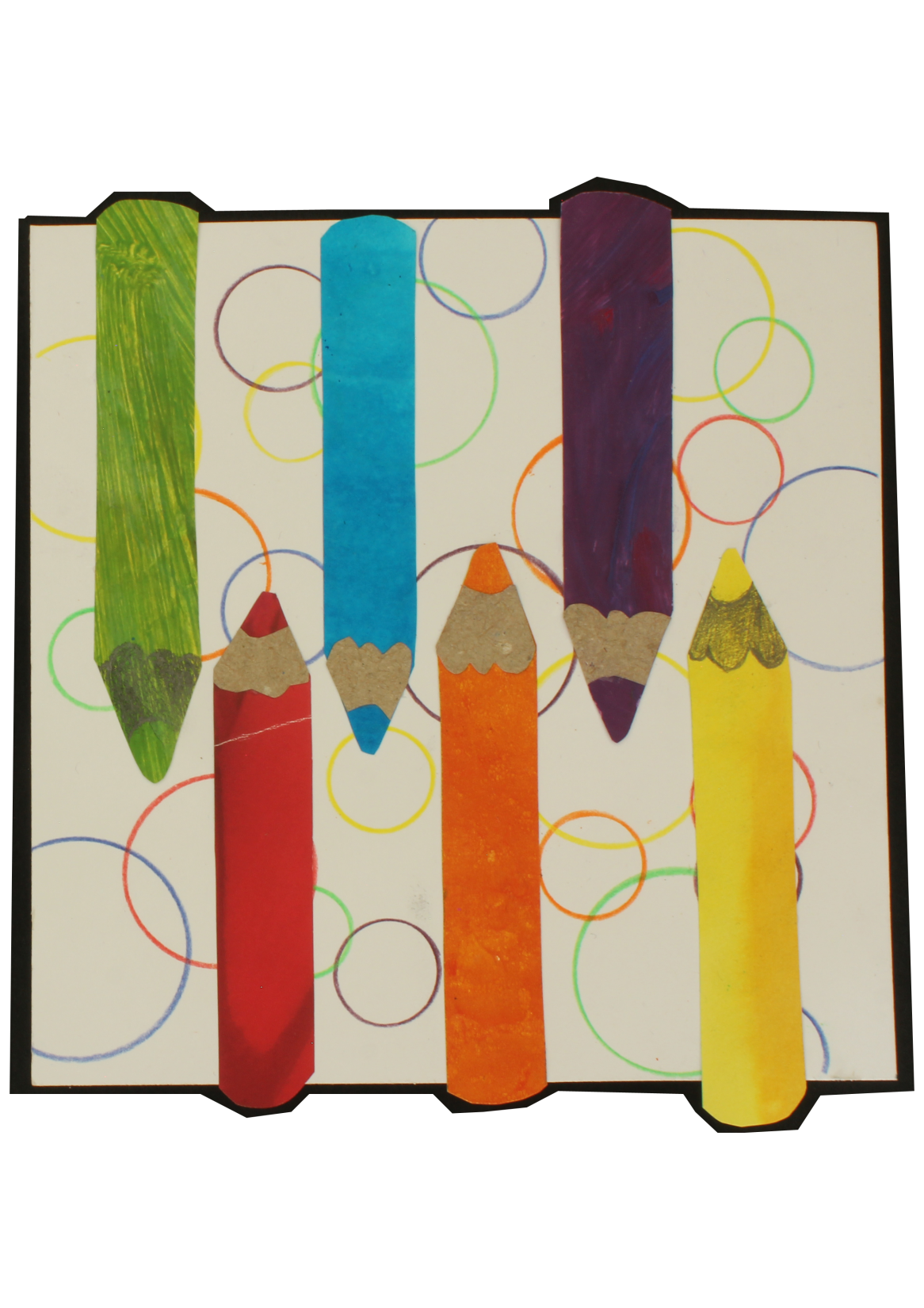 komunita –
hodnoty +
úlohy = 
vzťahy
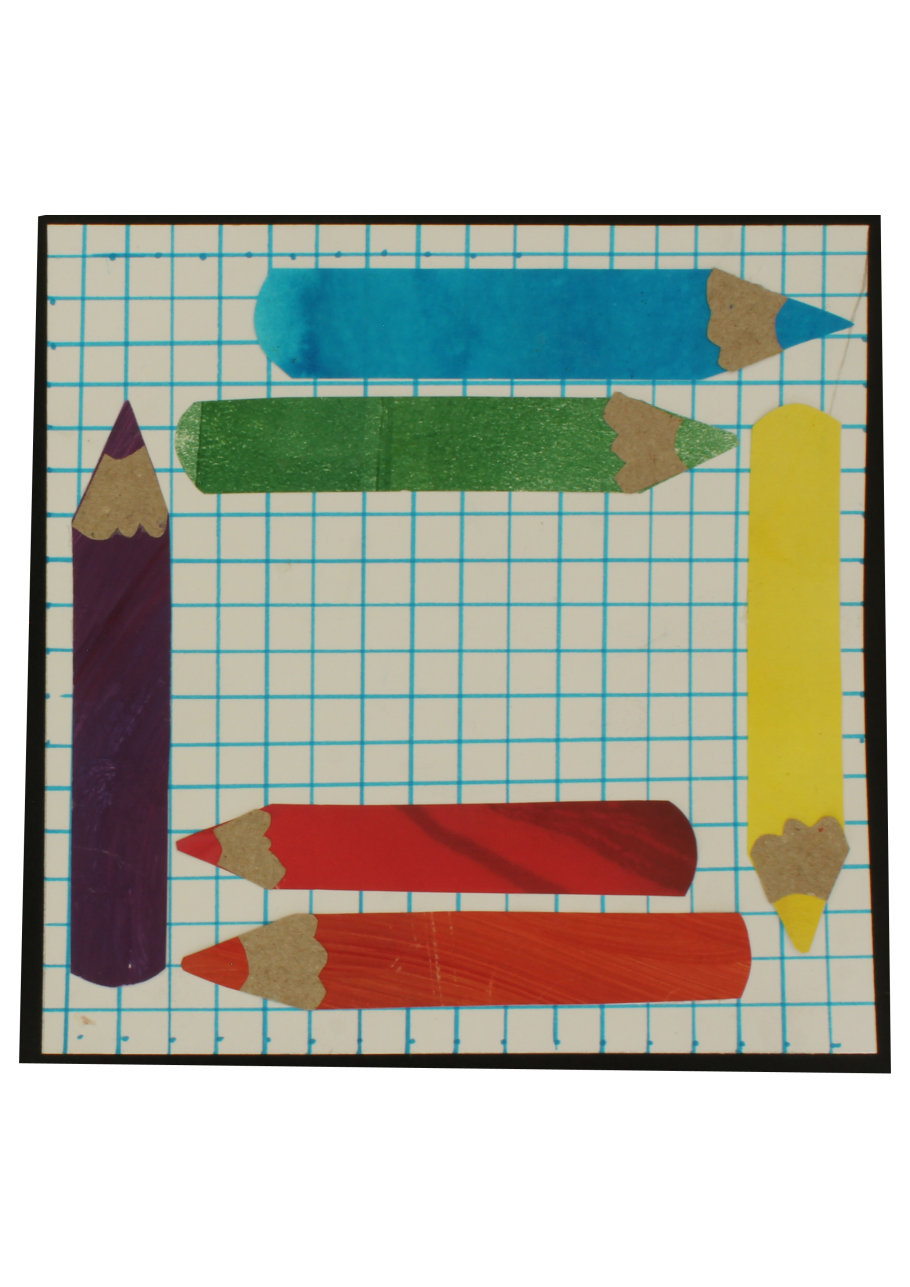 Organizačné správanie
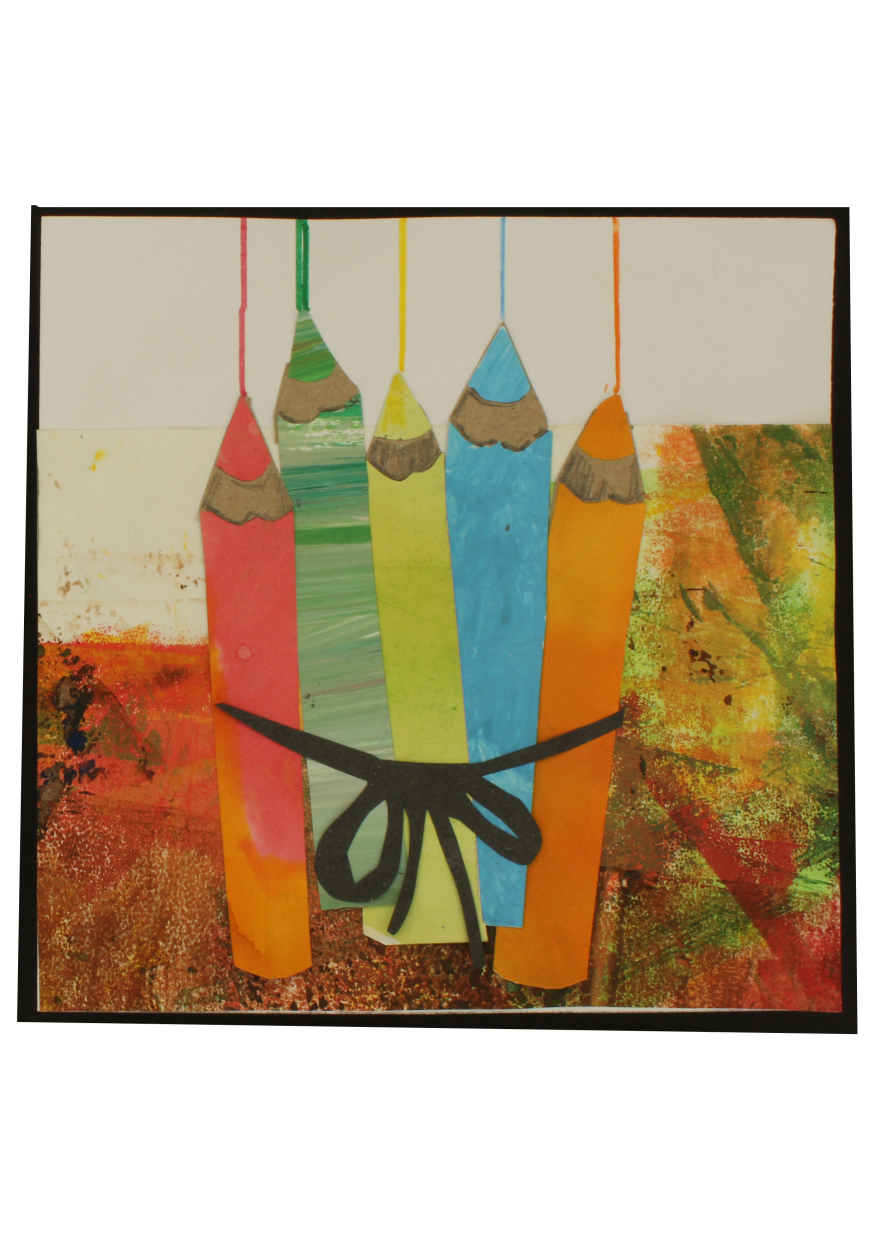 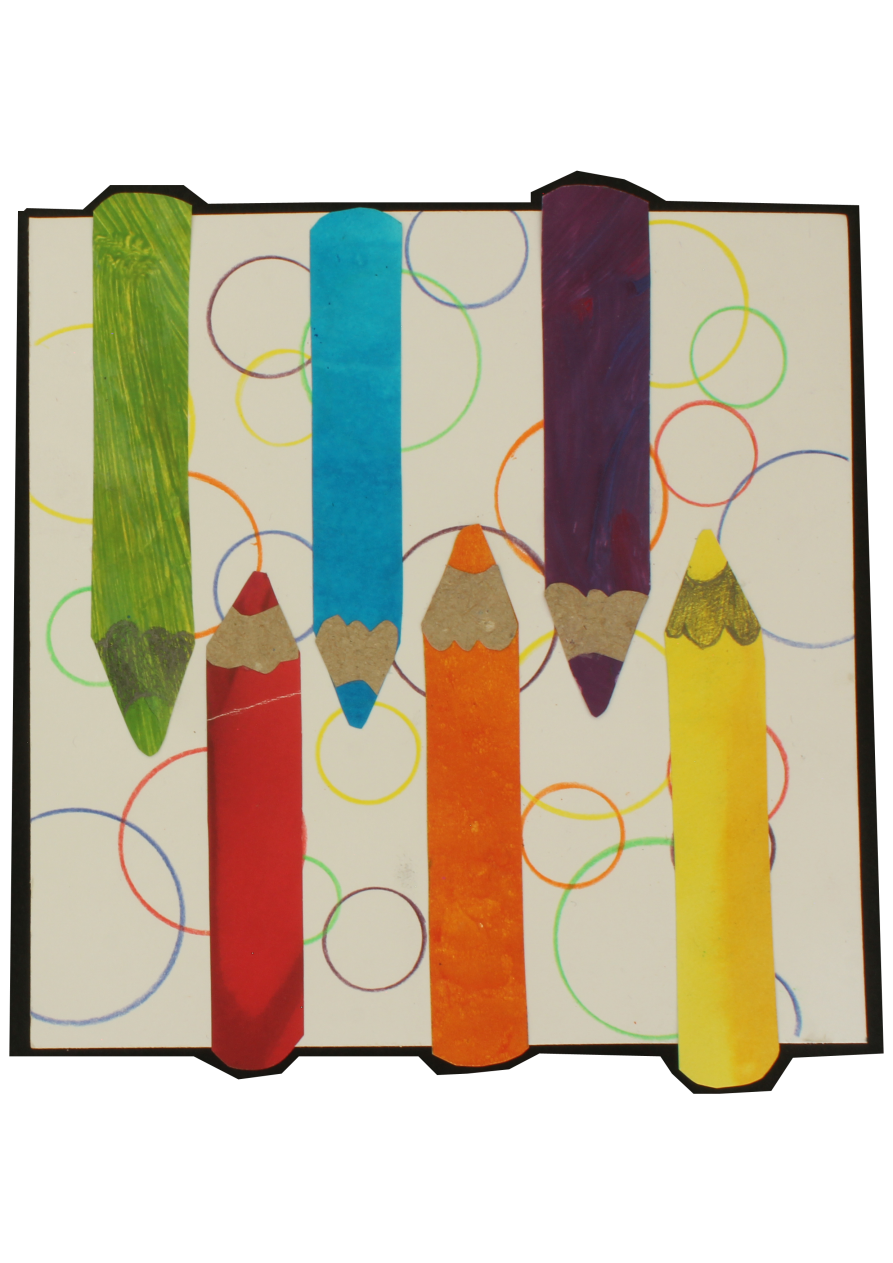 Komunita – pravidlá postupy
Komunita – hodnoty + úlohy  = vzťahy
Kurikulum – 
znalosti a návyky – 







ROCHR - RALFI
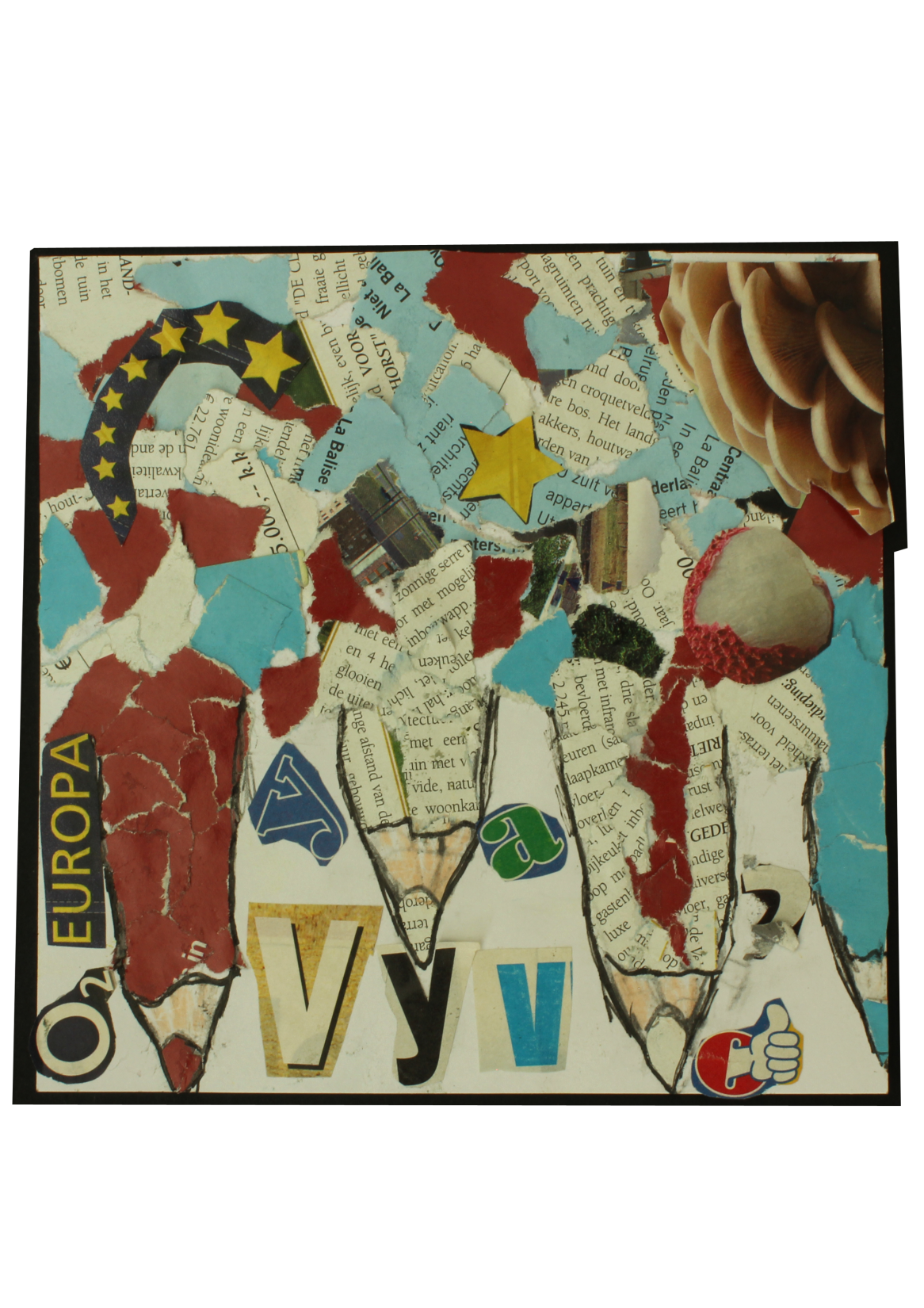 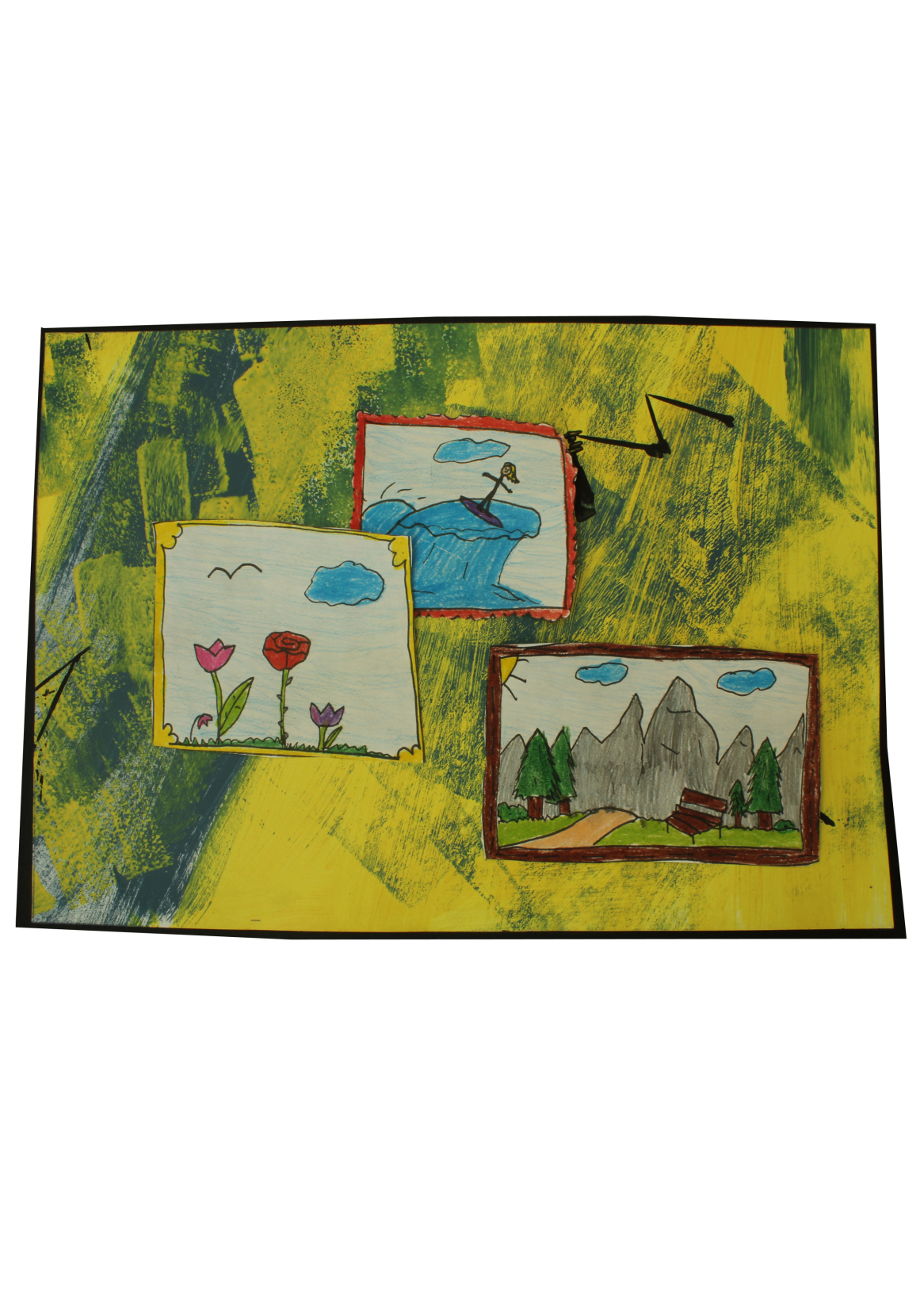 rámce
Záznam cesty učenia –
koncept = príbeh roka
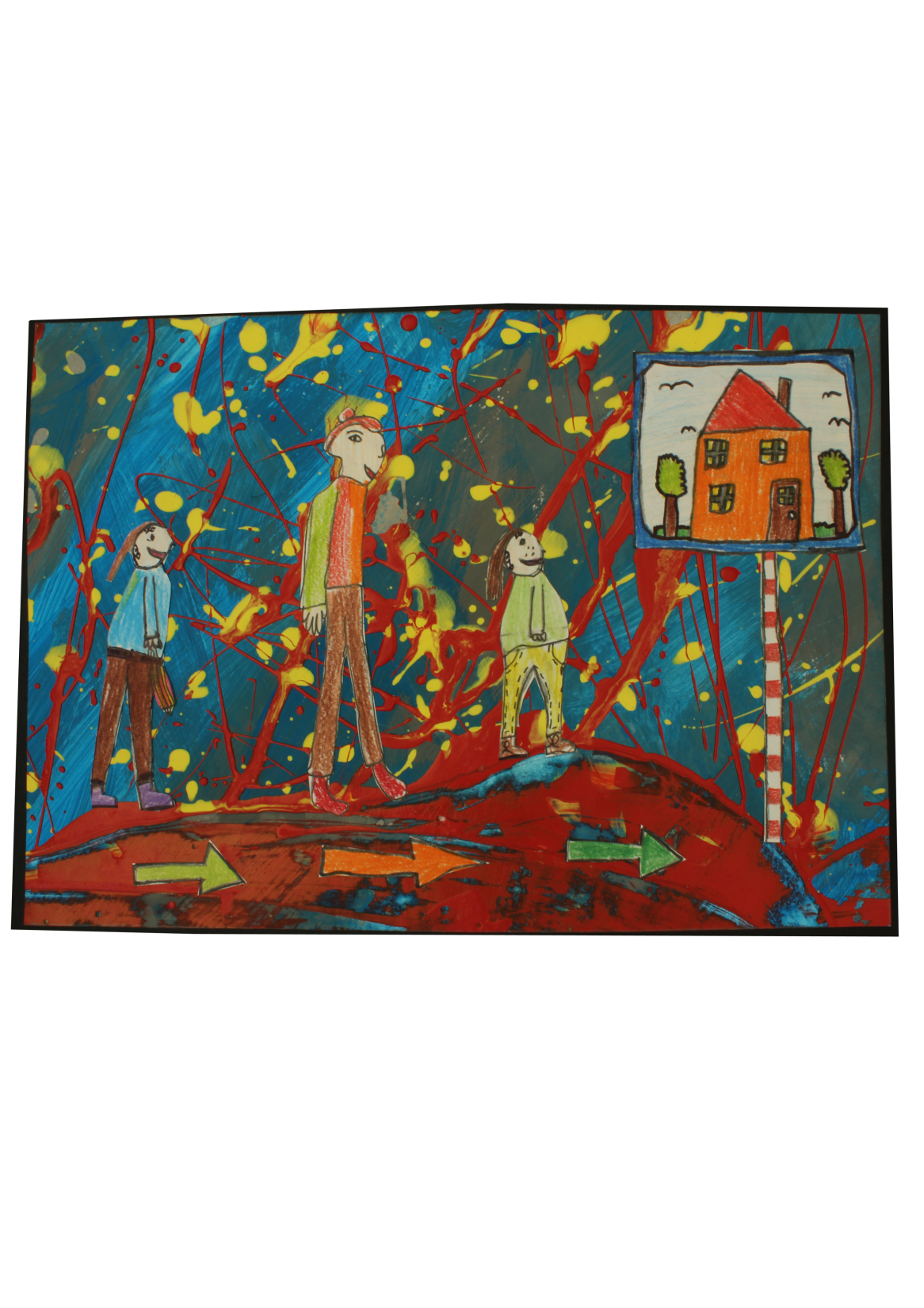 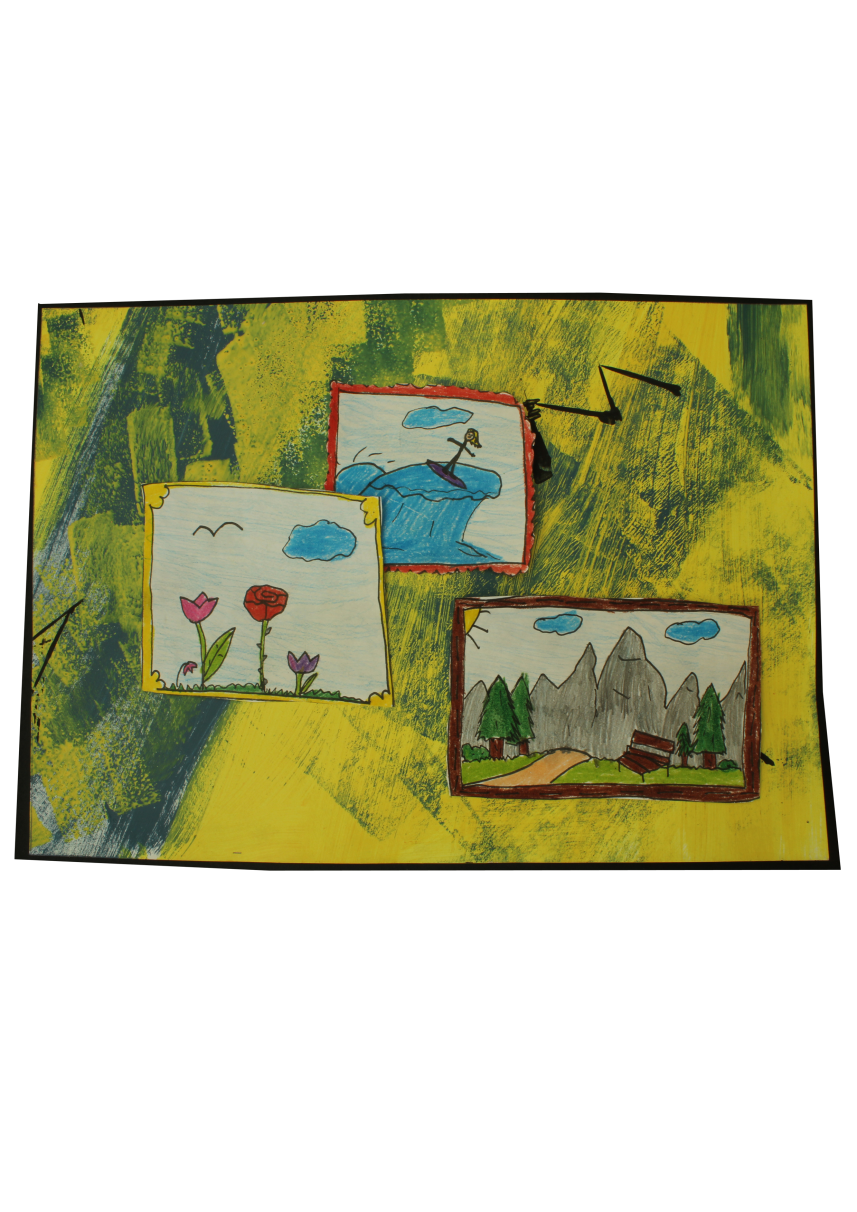 Rámce
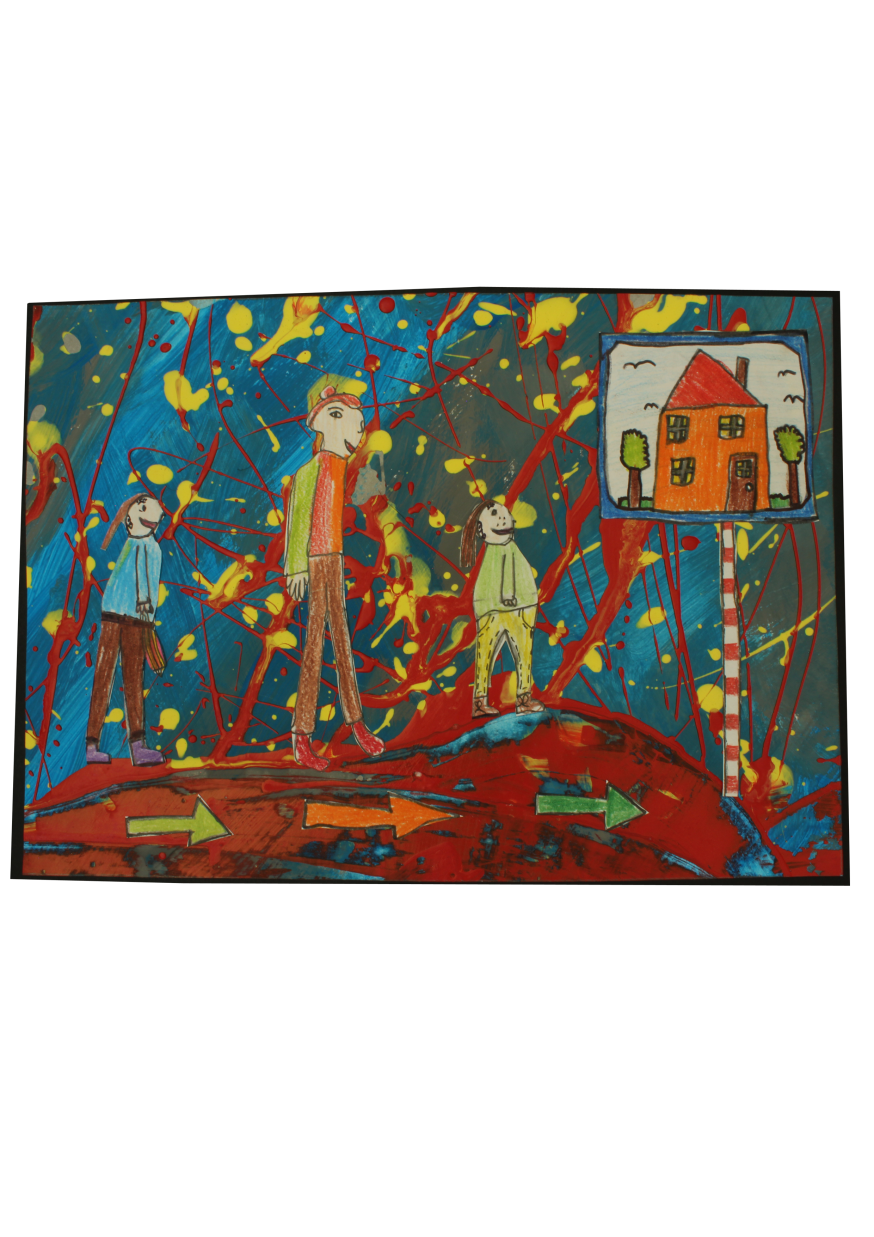 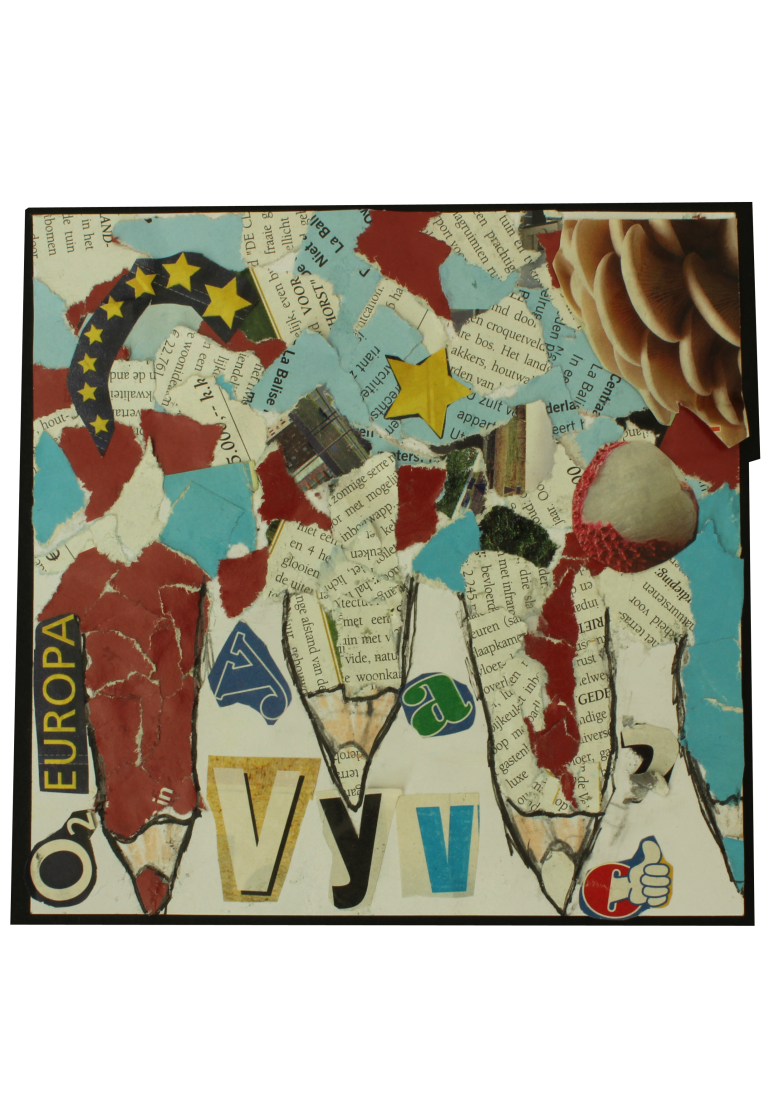 Kurikulum – znalosti a návyky – ROCHR - FALFI
Záznam cesty učenia – koncept = 
príbeh roka
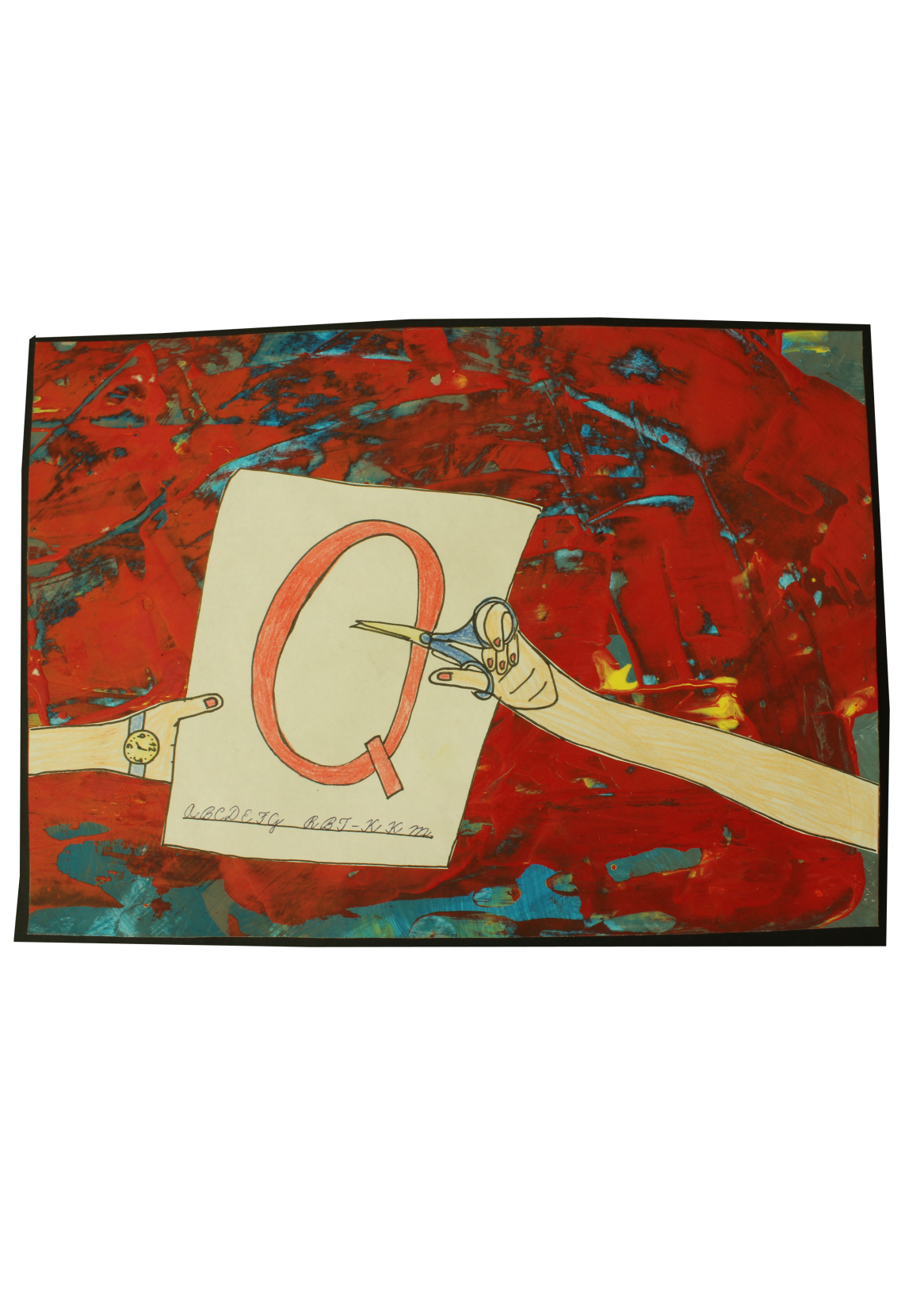 Činnostné 
vyučovanie 
RBT - KKM
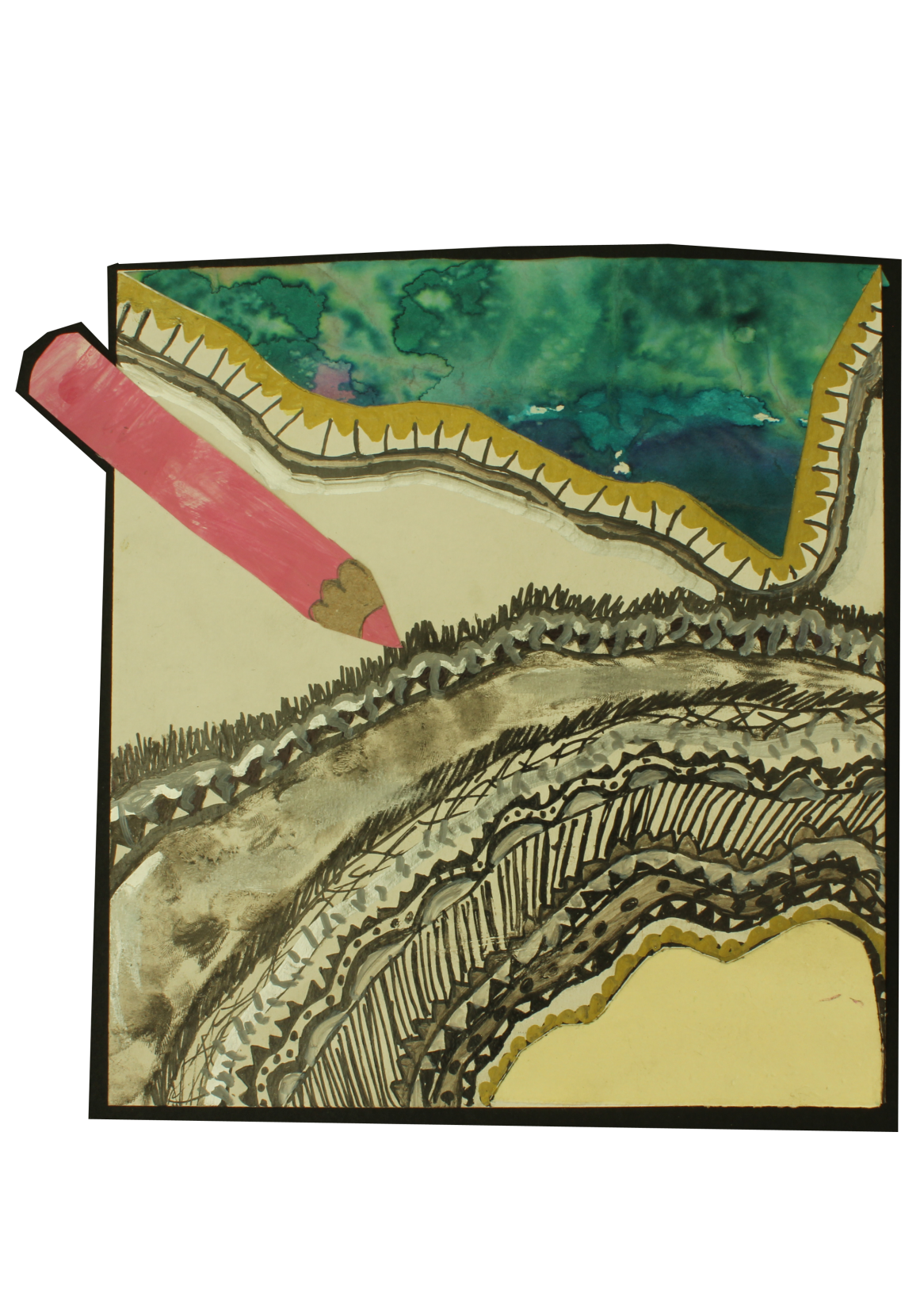 procesy
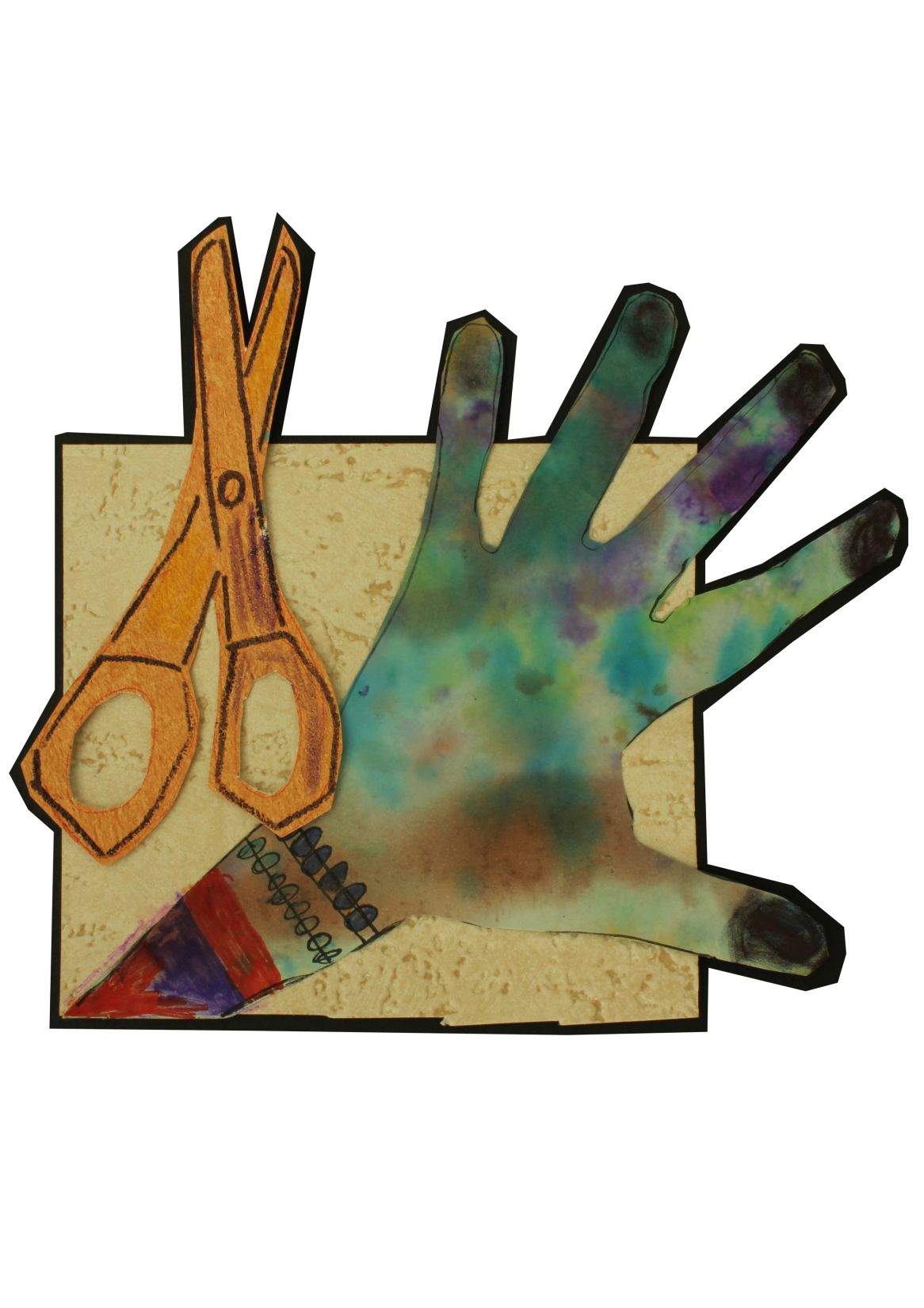 Činnostné učenie –
vedomosti + 
skúsenosti = 




znalosti - pracujem
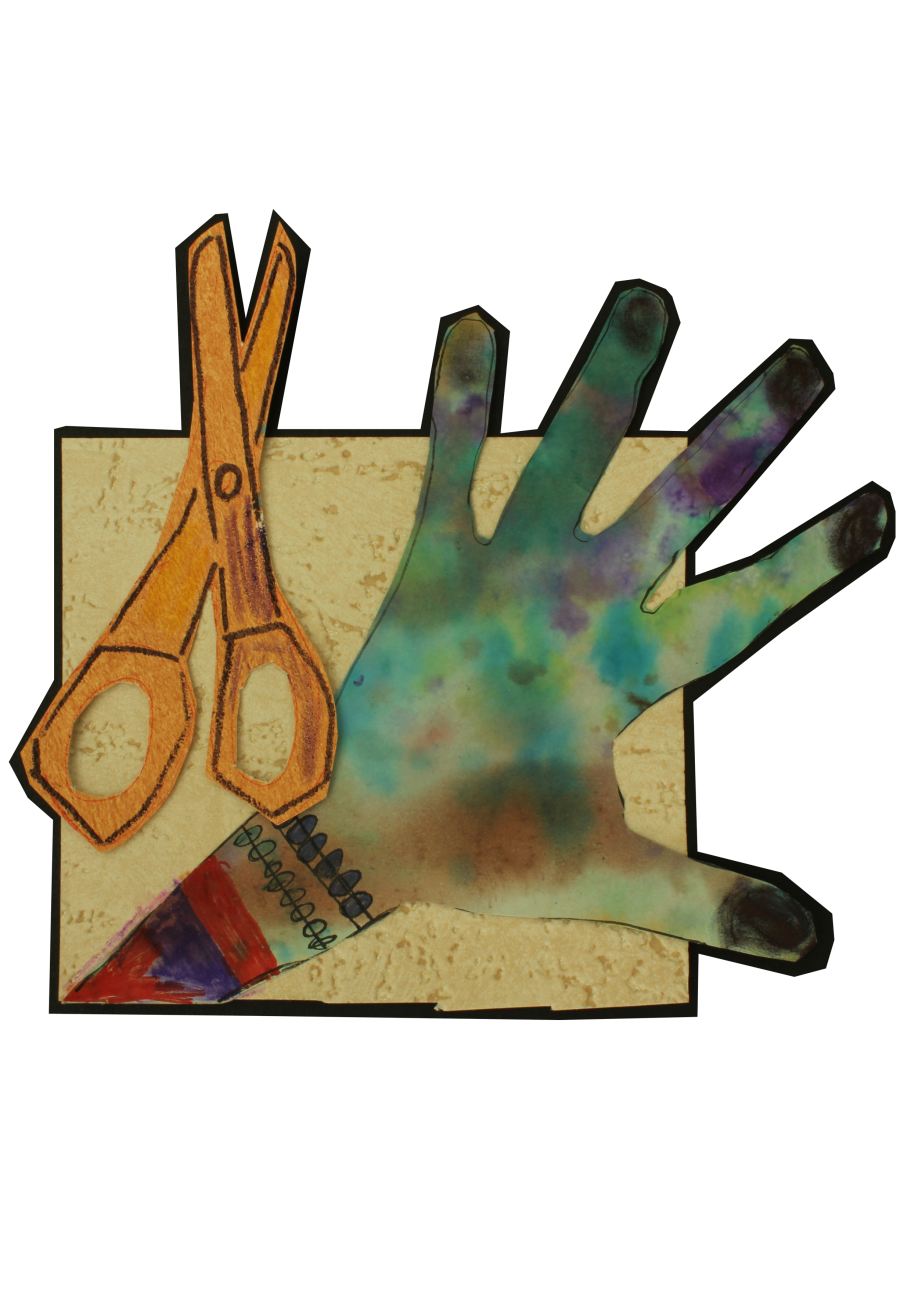 Procesy
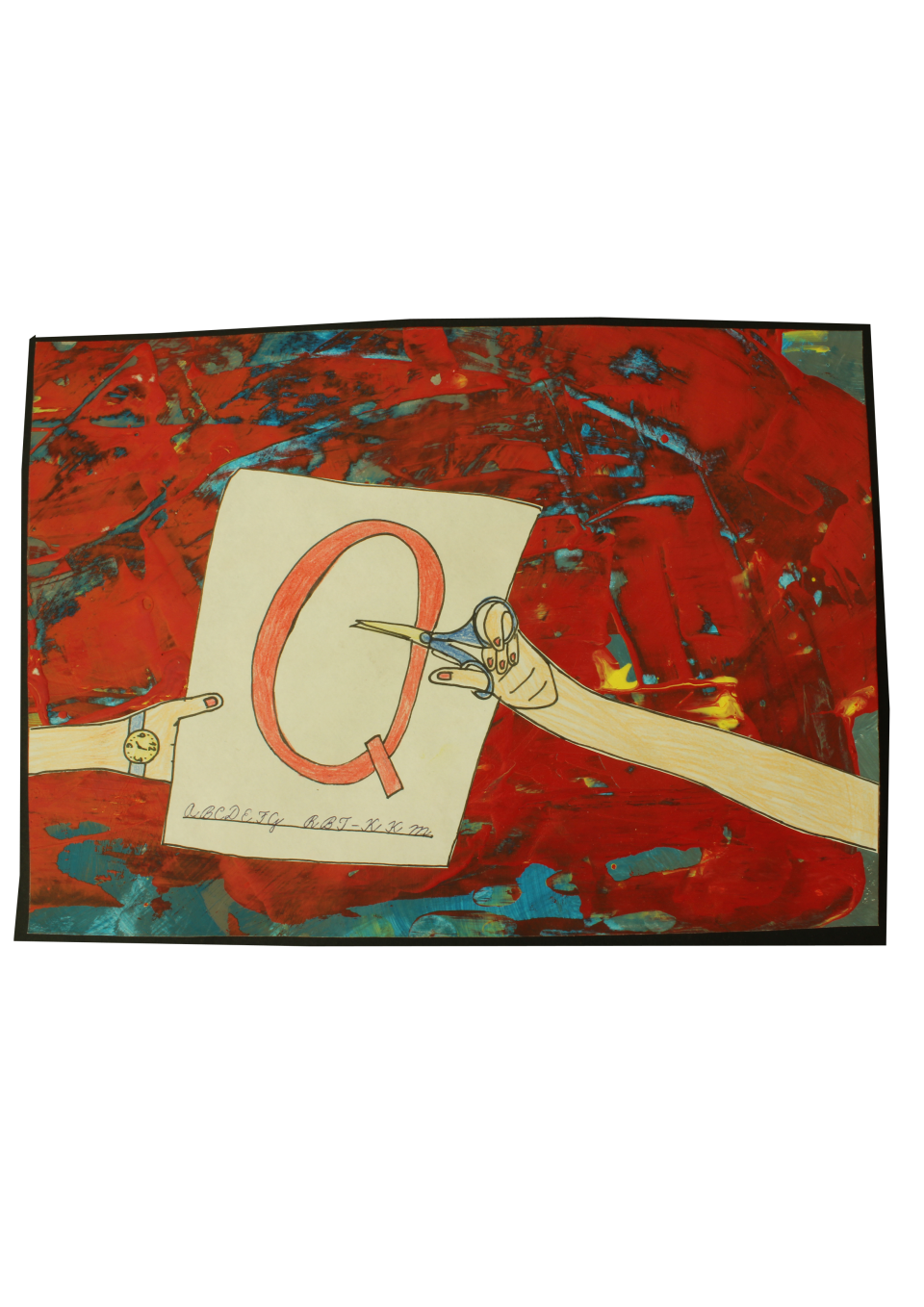 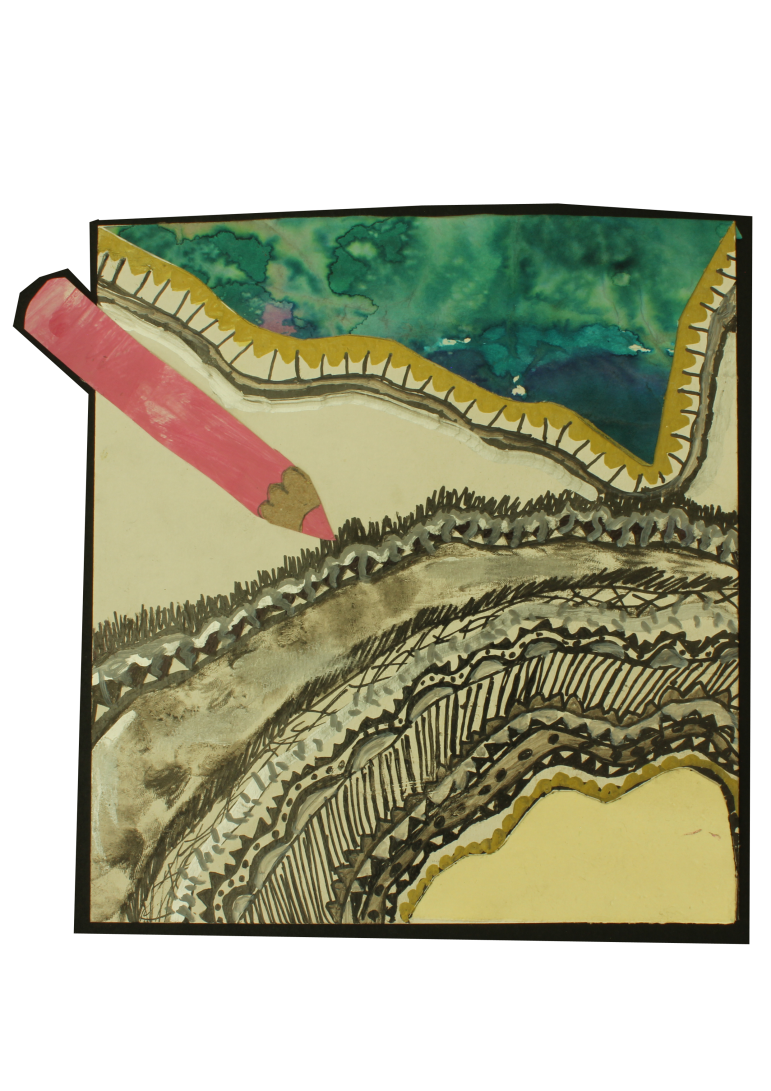 Činnostné vyučovanie RBT - KKM
Činnostné učenie –
 vedomosti + skúsenosti = 
znalosti - pracujem
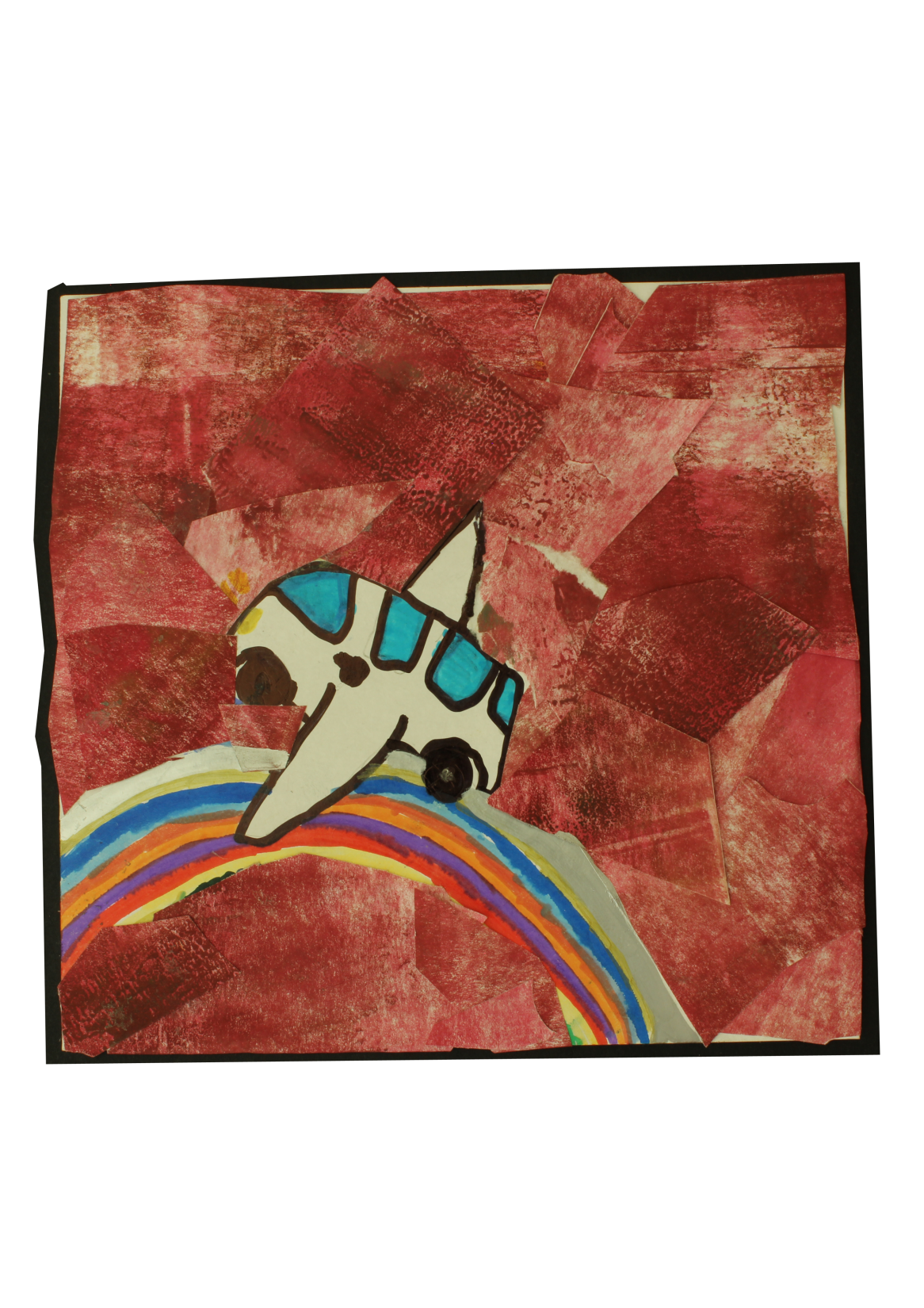 Zdieľanie – 
Odovzdávanie
 transfer
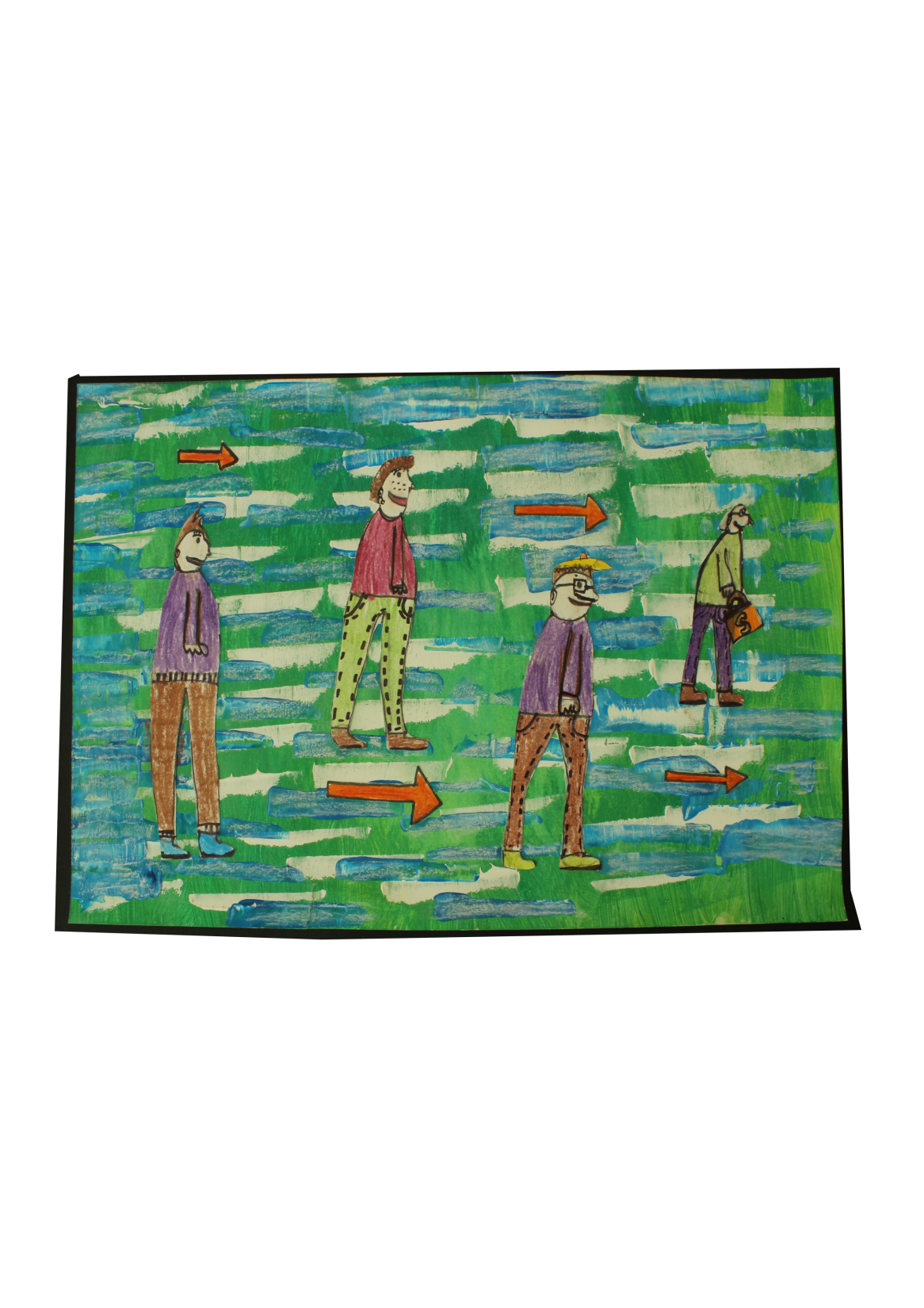 Organizačná
 kultúra
Zdieľanie – transformácia







Aplikujem  - artefakt
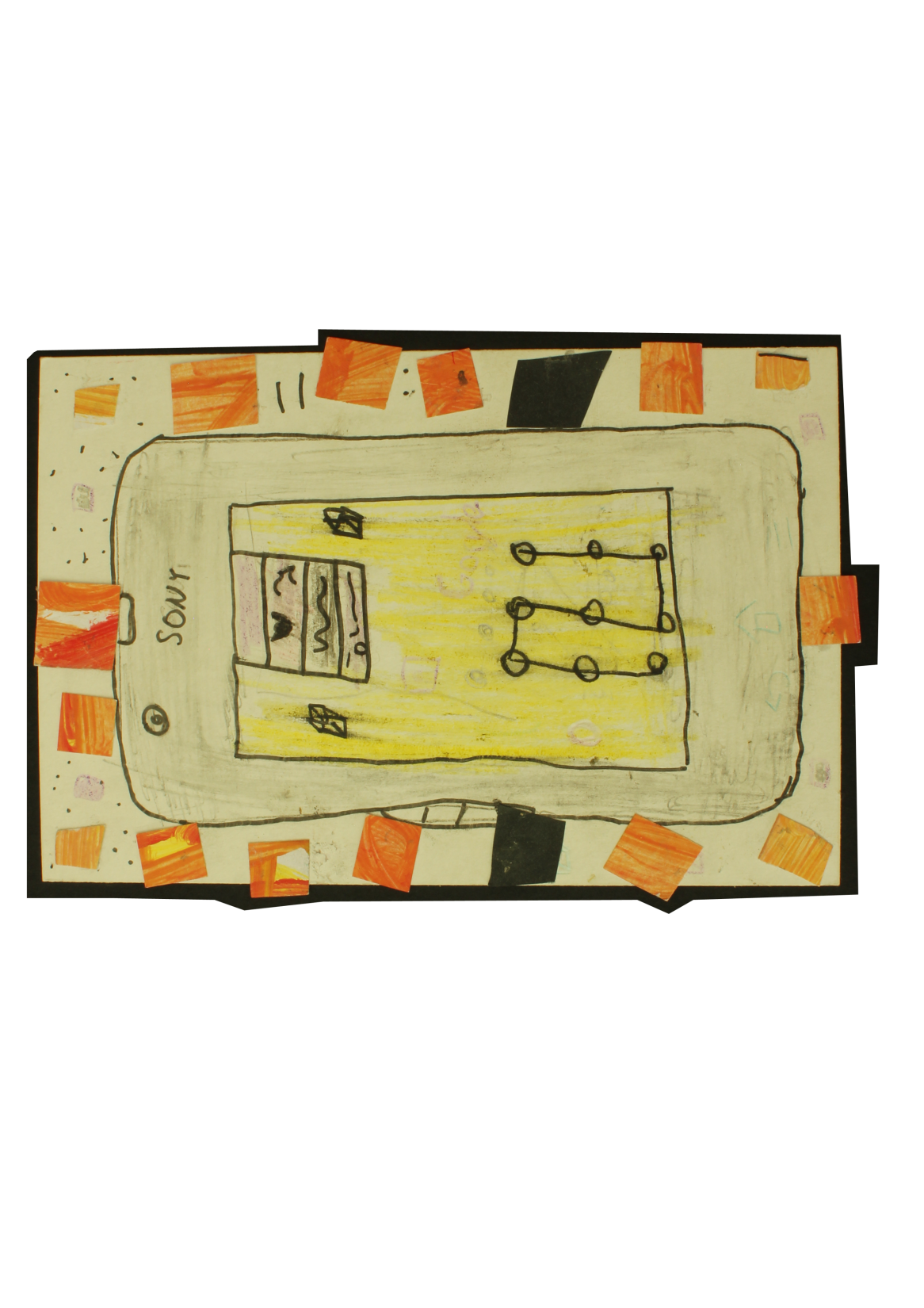 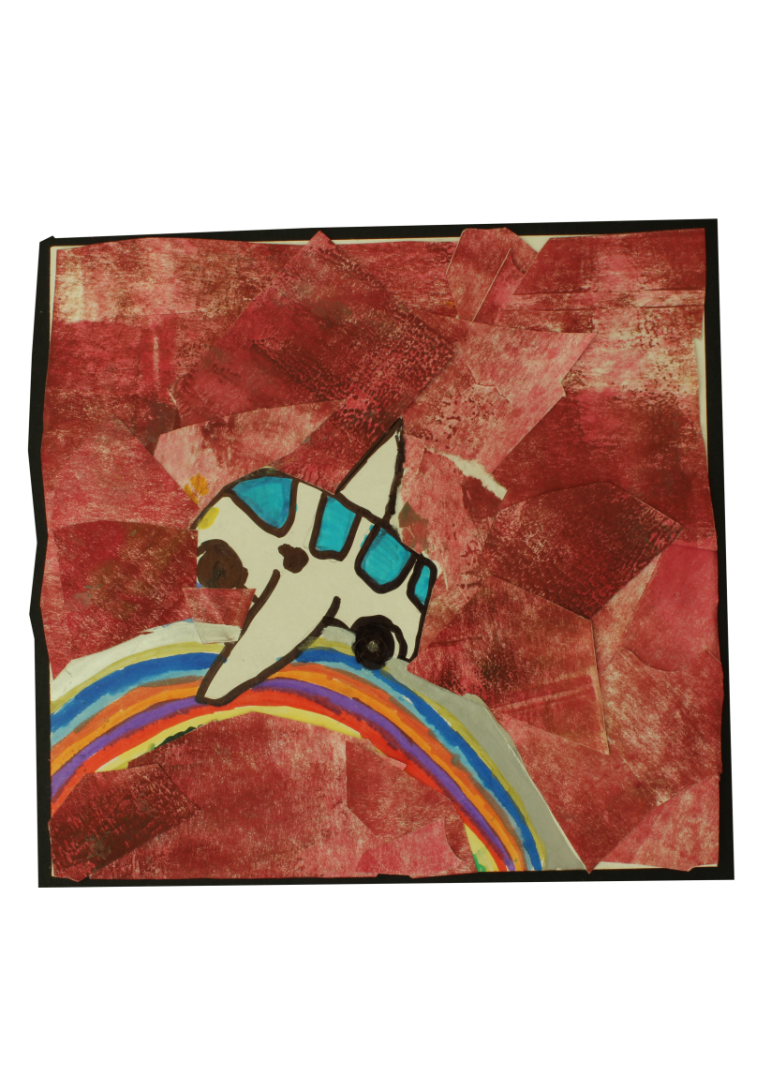 Zdieľanie – 
odovzdávanie transfer
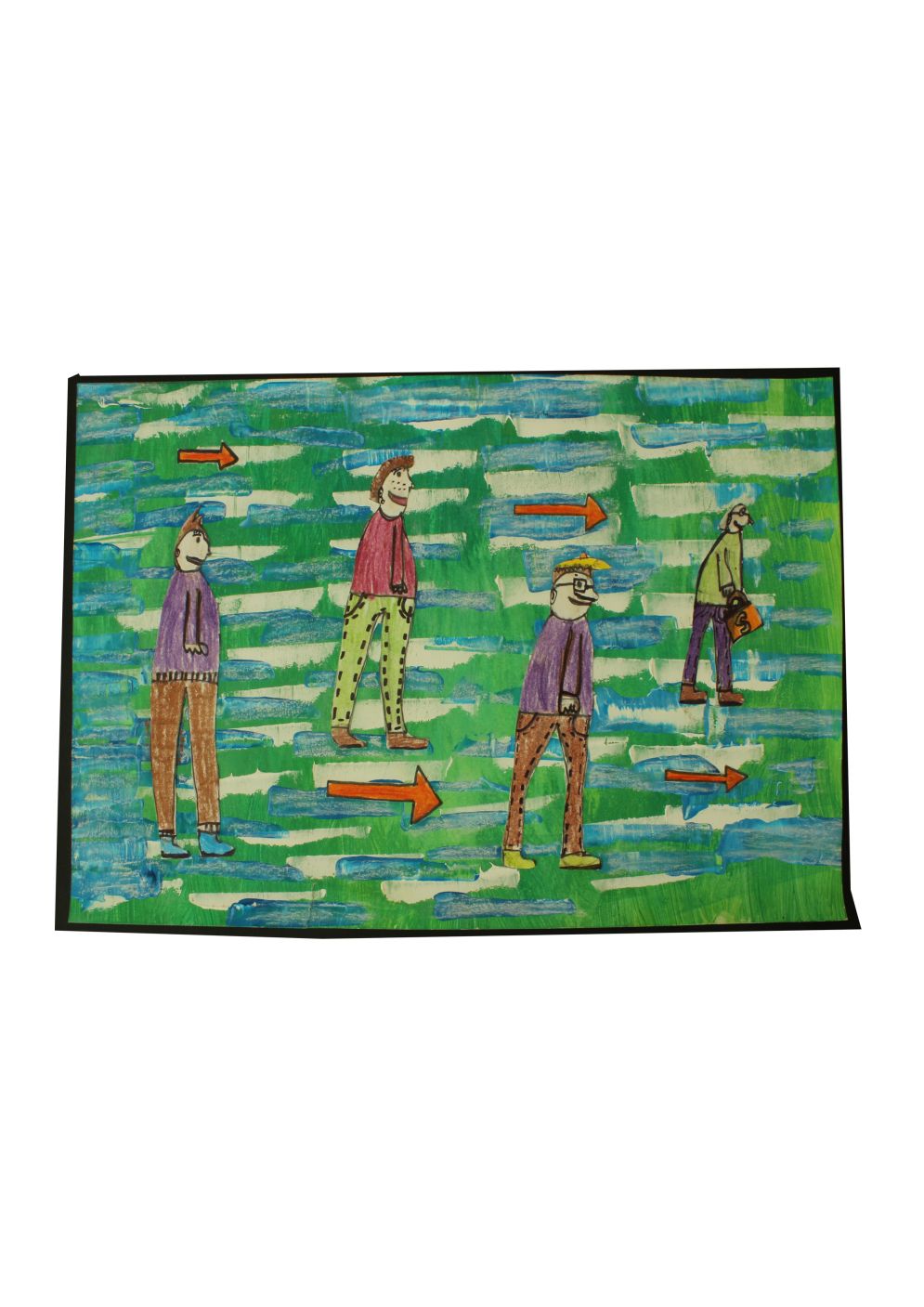 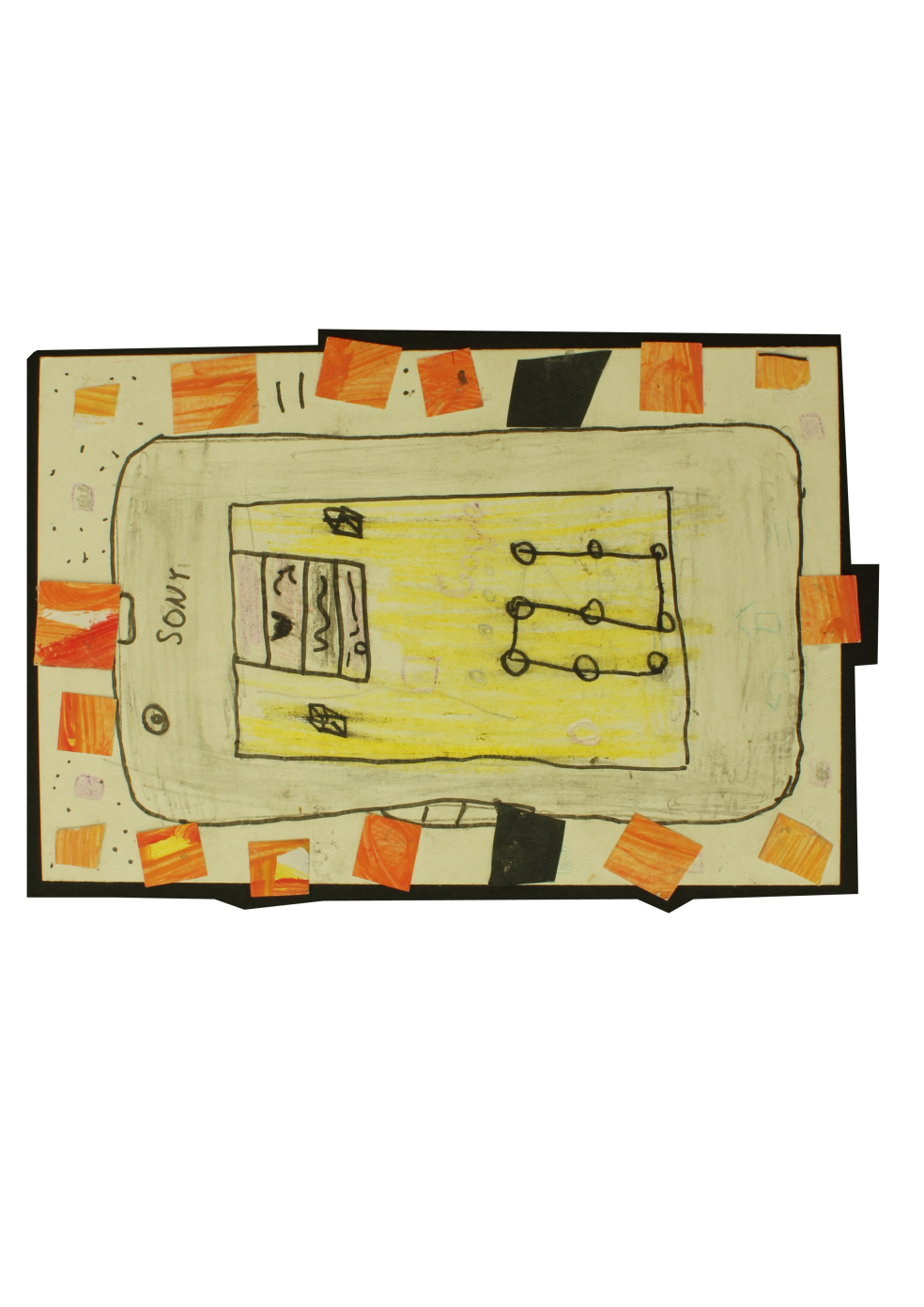 Organizačná kultúra
Zdieľanie – transformácia
Aplikujem  - artefakt
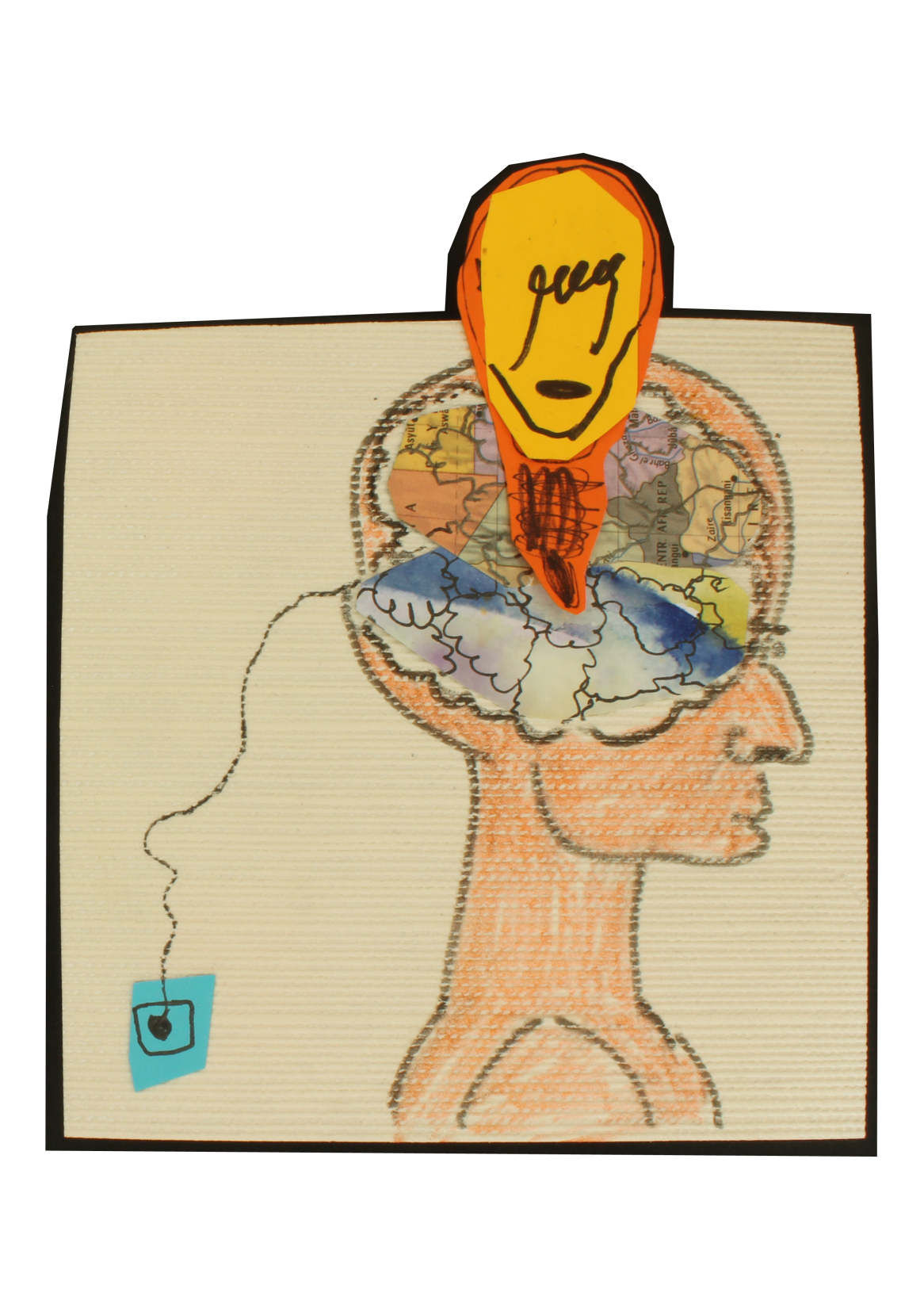 Evalvácia 
konceptu
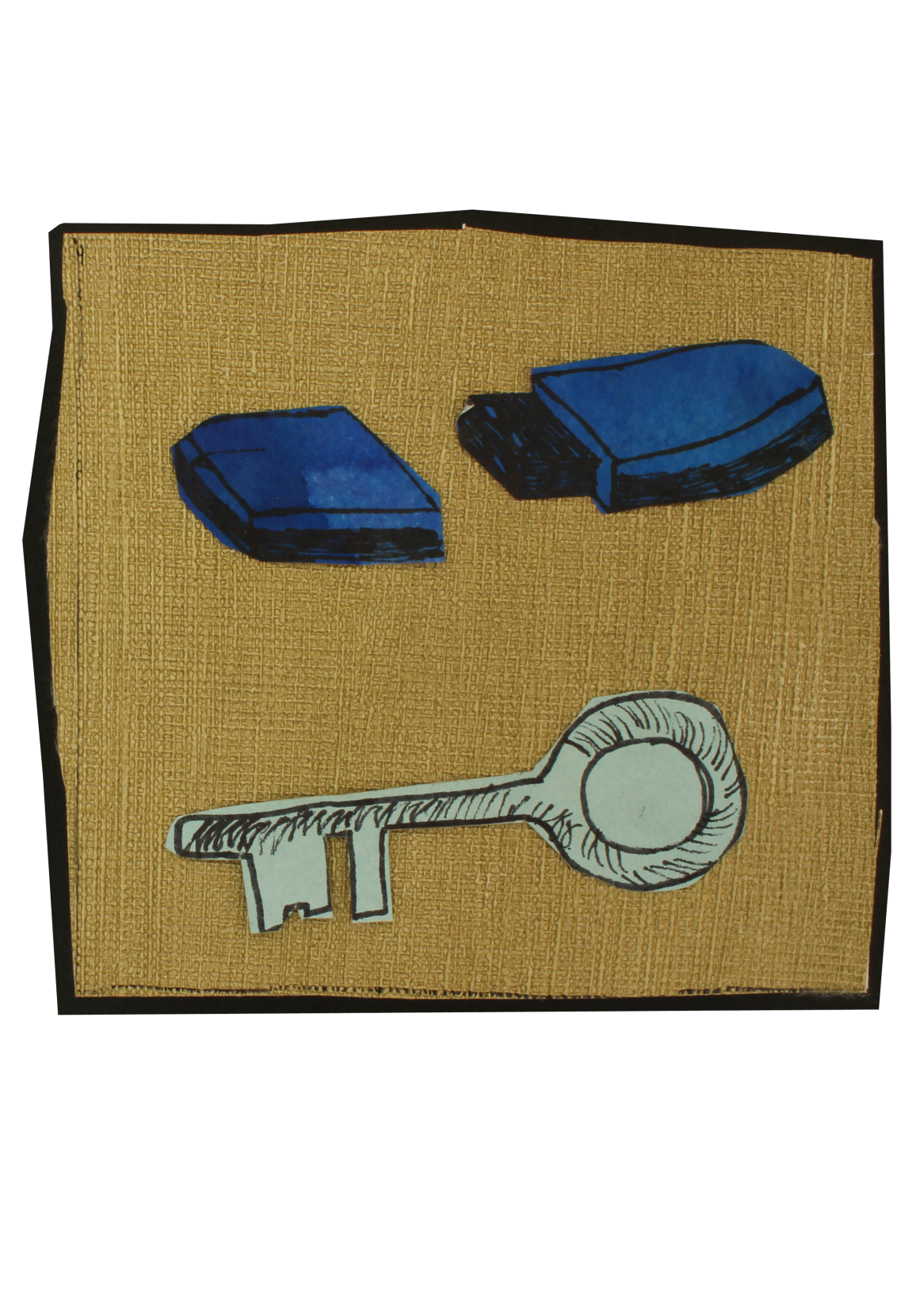 Kreativita – 
inovácie
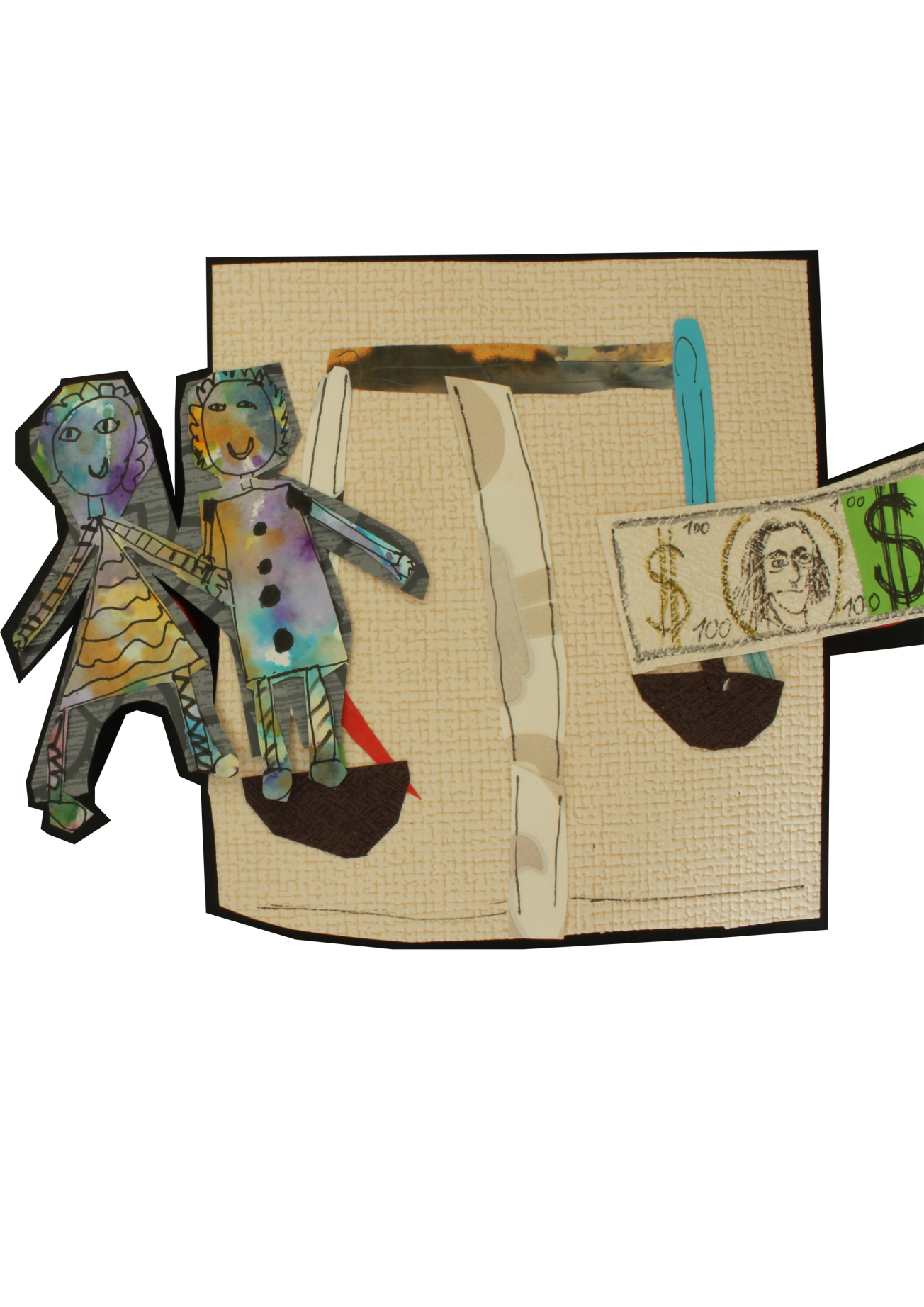 Evalvácia 
hodnôt
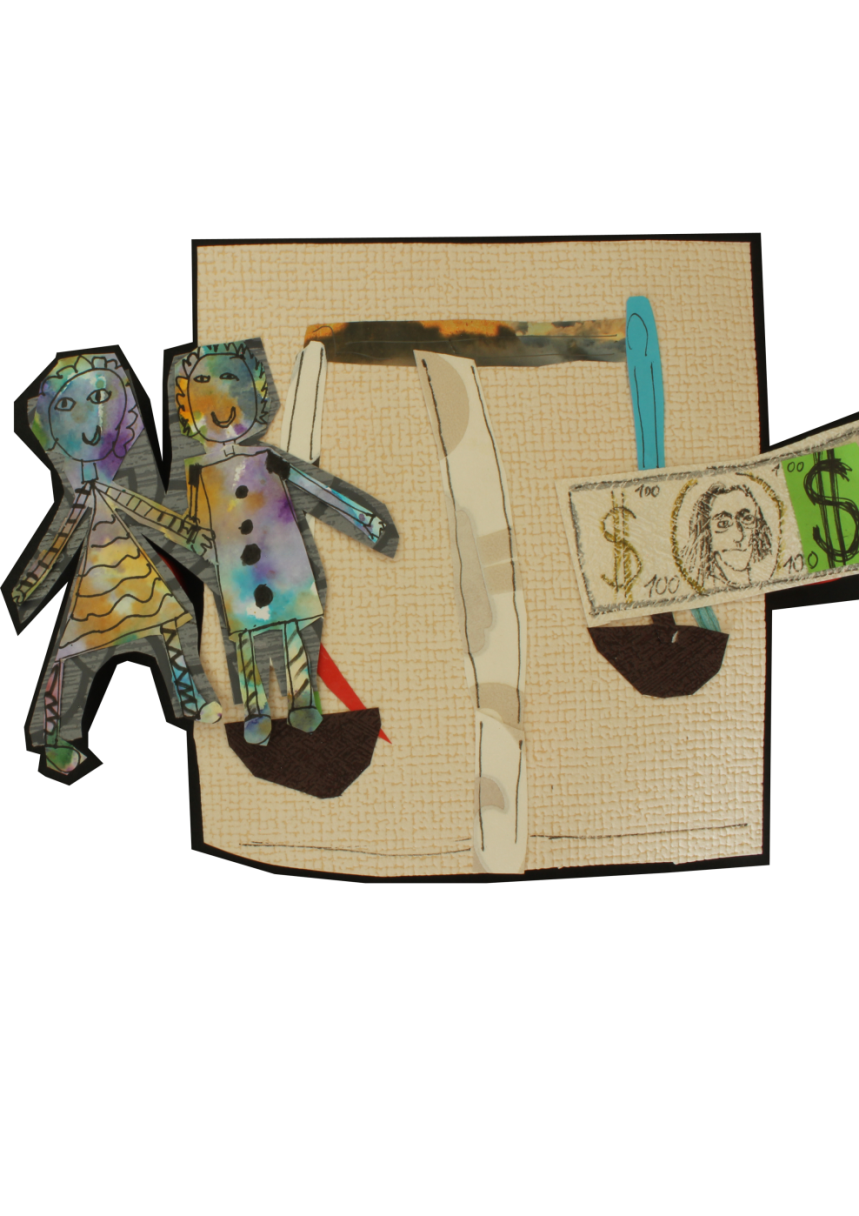 Evalvácia hodnôt
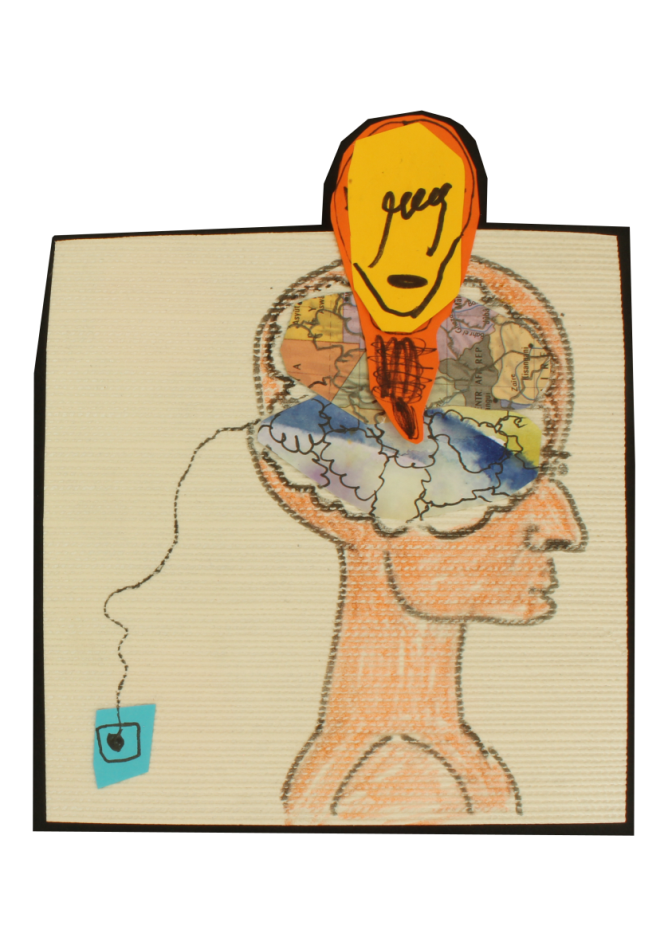 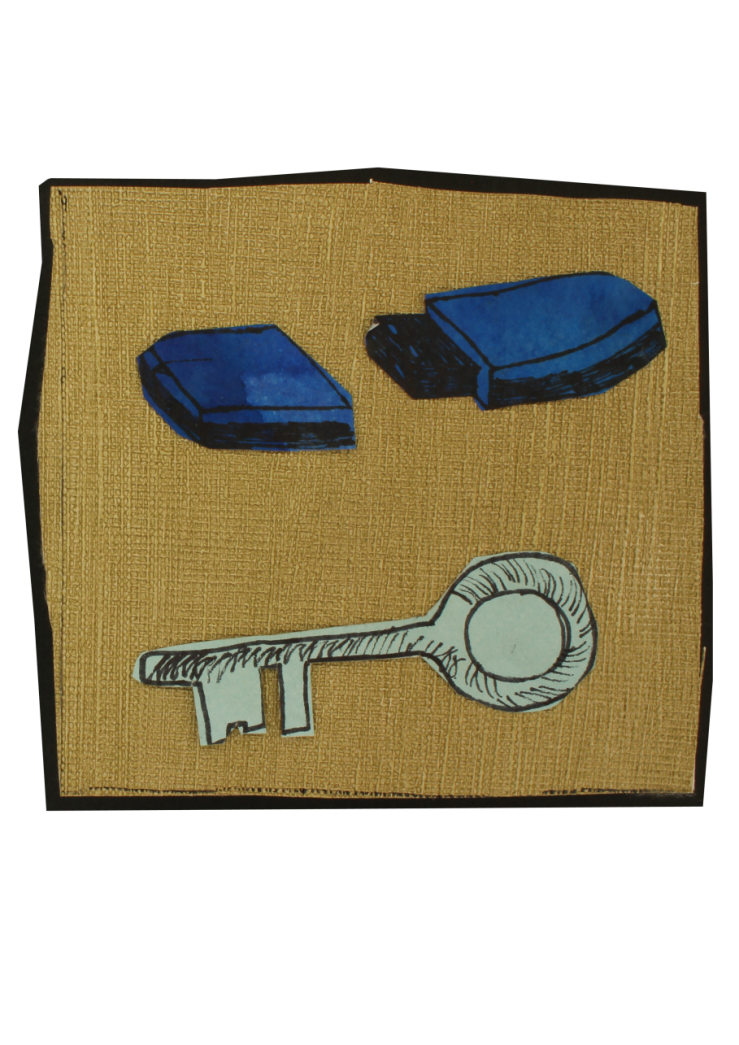 Kreativita - inovácie
Evalvácia konceptu
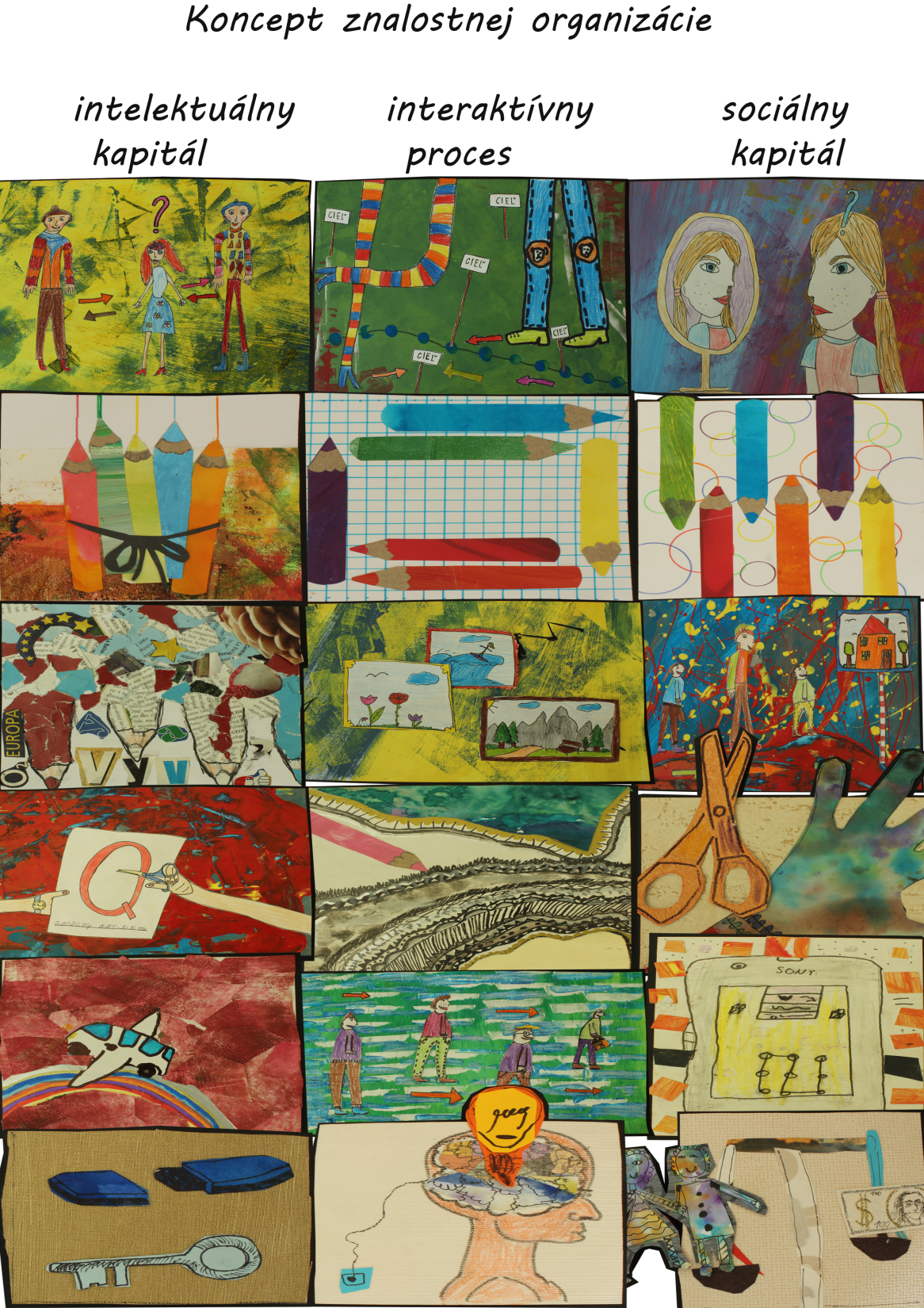 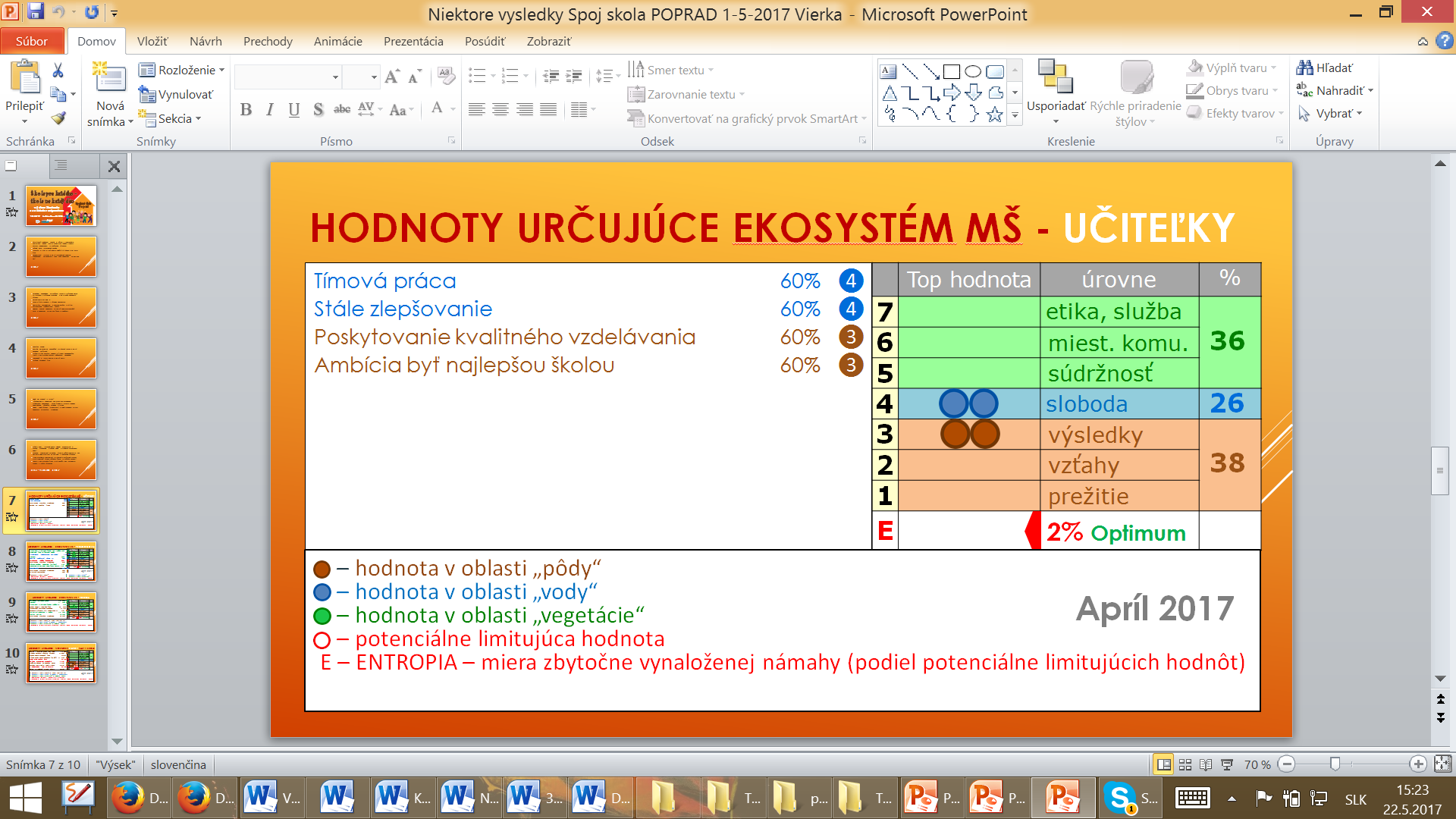 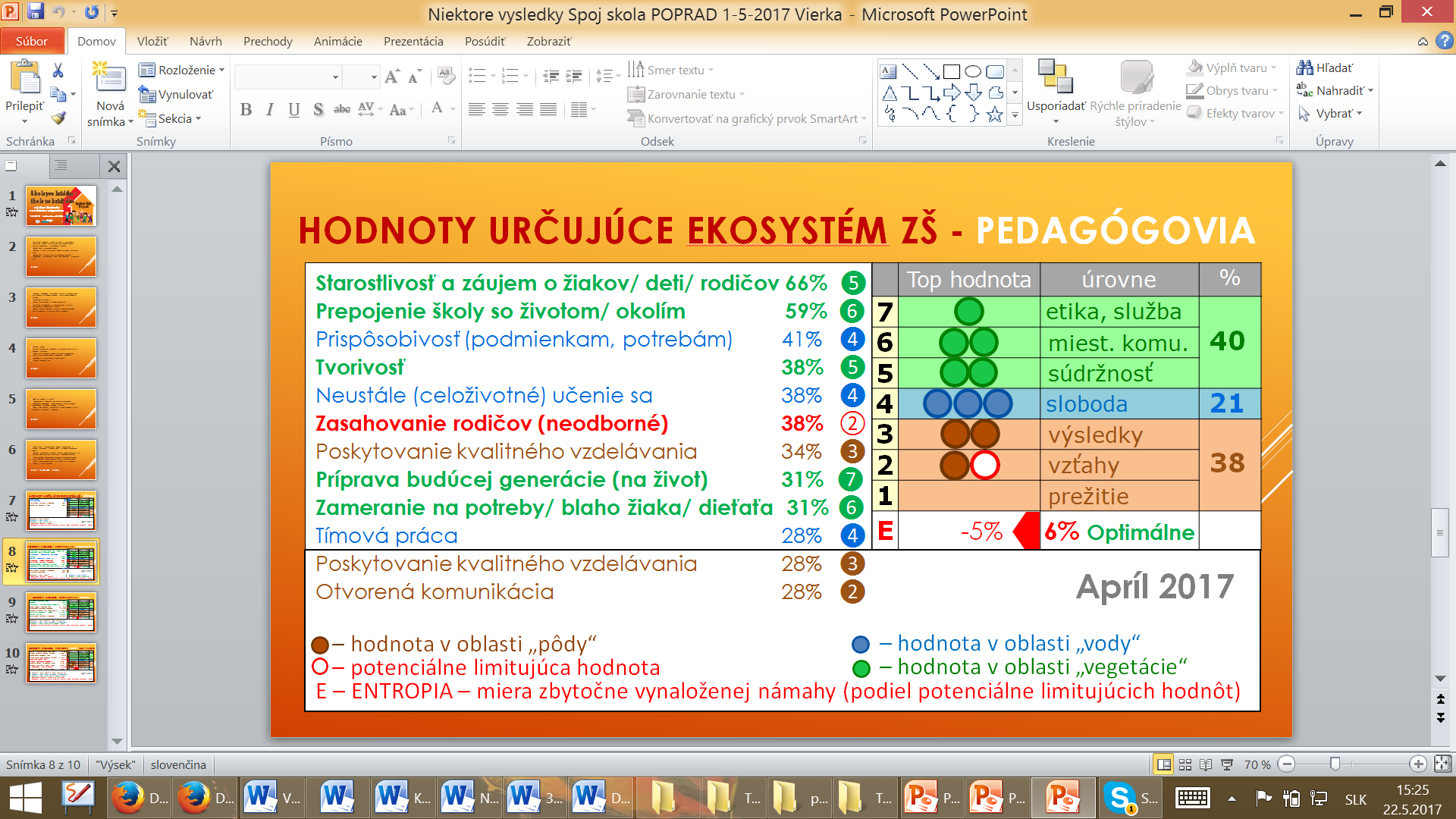 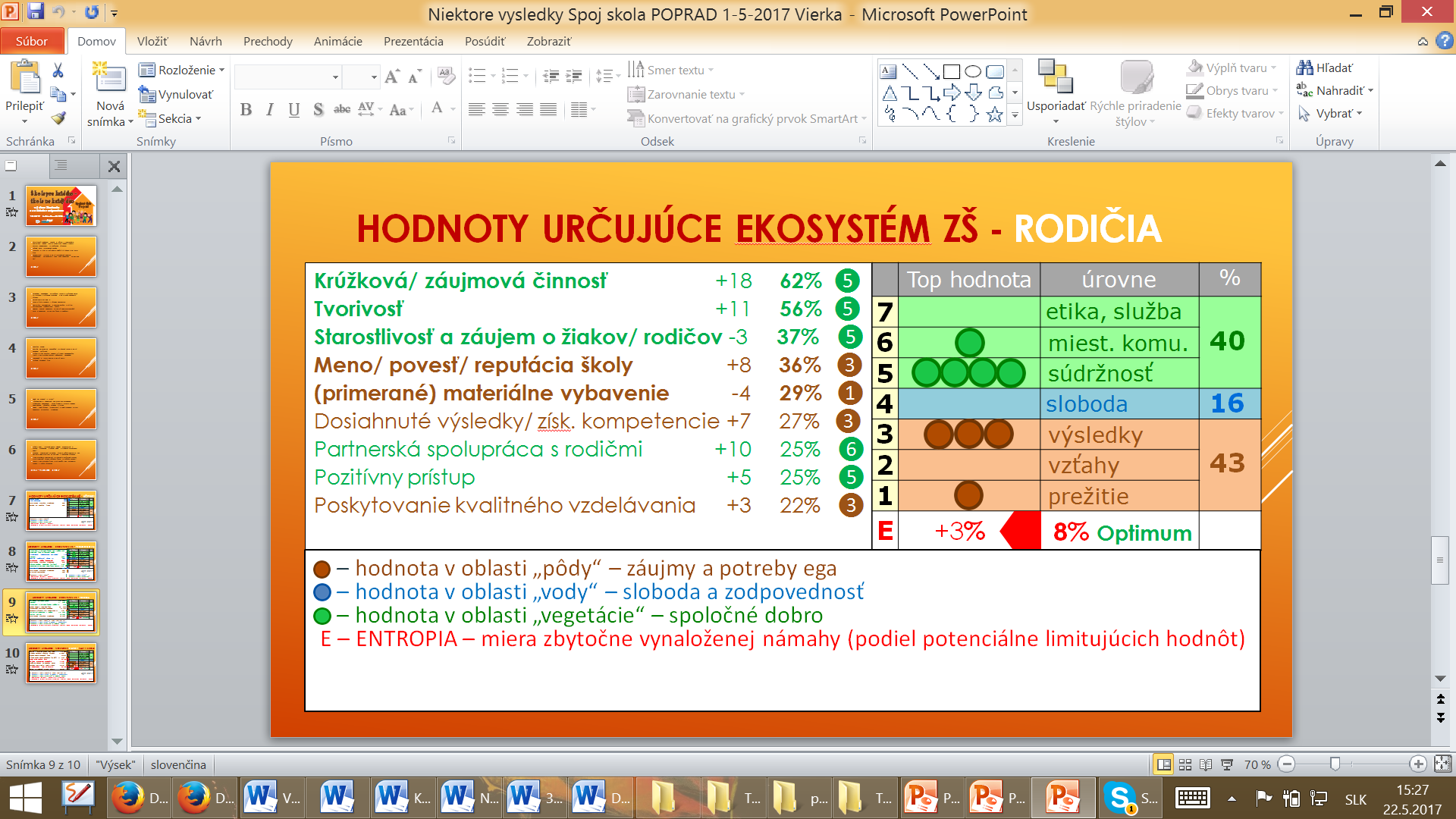 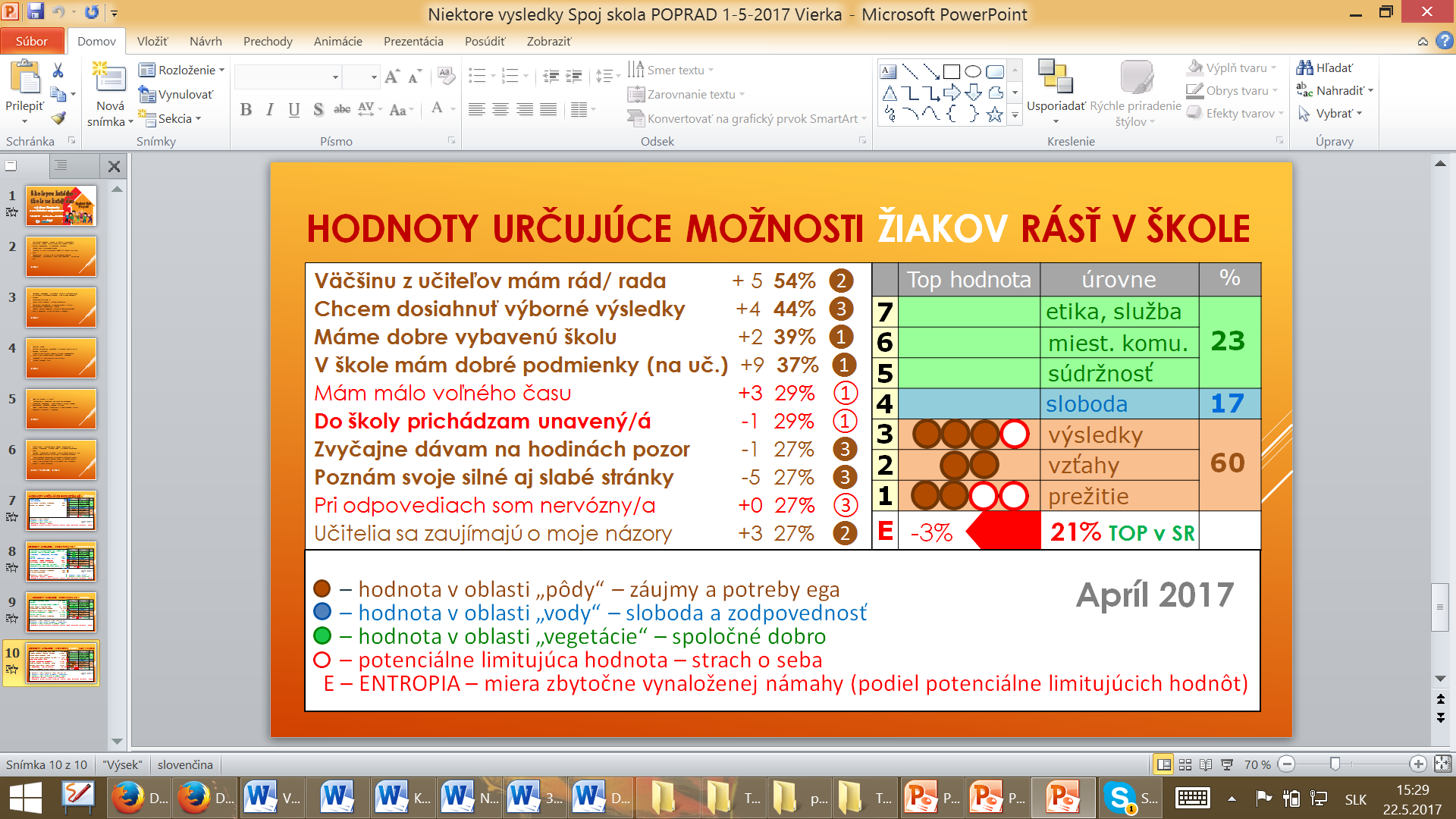 Ďakujem za pozornosť